Introducción a la base de datos y servicios de Eurostat
12 Marzo 2015
UMA Sevilla
Fernando H Morente Oria – Sogeti
Ayuda al usuario de Eurostat –ES
Sitio Web: 
ec.europa.eu/eurostat
Slide 2
Su sitio de referencia para estadísticas Europeas
Introducción: ¿Qué es Eurostat?
Eurostat es una Dirección General de la Comisión Europea

Eurostat es la Institución central del Sistema Estadístico Europeo (ESS) – Institutos Nacionales de Estadística, EEA & EFTA
Slide 3
Su sitio de referencia para estadísticas Europeas
¿Cuáles son sus roles?
Colección de datos de los de los Institutos Nacionales de Estadística (INEs)
Armonización 
Producción de agregados europeos (UE / AE)
Difusión y puesta a disposición de estadísticas
Slide 4
Su sitio de referencia para estadísticas Europeas
Política de difusión gratuita Desde 1 Octubre 2004
Todos los datos estadísticos y las publicaciones electrónicas están disponibles gratuítamente a través del sitio web de Eurostat

Disponible en tres lenguas – (EN, DE, FR)

> 1.600 tablas disponibles en linea

> 350 nuevas publicaciones en 2014 y disponibles en linea (.pdf)

Datos actualizados 2 x día (a 11h y 23h)

Entre los 5 sitios web más visitados de la Comisión Europea
Su sitio de referencia para estadísticas Europeas
Slide 5
Información sobre los datos de Eurostat
Los datos son transmitidos a Eurostat por los INEs de cada país (INE, INSEE, ONS, DESTATIS, etc) u otros organismos encargados de compilar datos oficiales, 

 Datos recogidos de acuerdo a un “gentleman’s agreement” 

 Datos recogidos de acuerdo a un reglamento Europeo

Nota: En cualquiera de los dos casos, los datos se ajustan a una metodología armonizada
Slide 6
Su sitio de referencia para estadísticas Europeas
El sitio web de Eurostat
y las herramientas de visualización
Slide 7
Su sitio de referencia para estadísticas Europeas
Página de Inicio
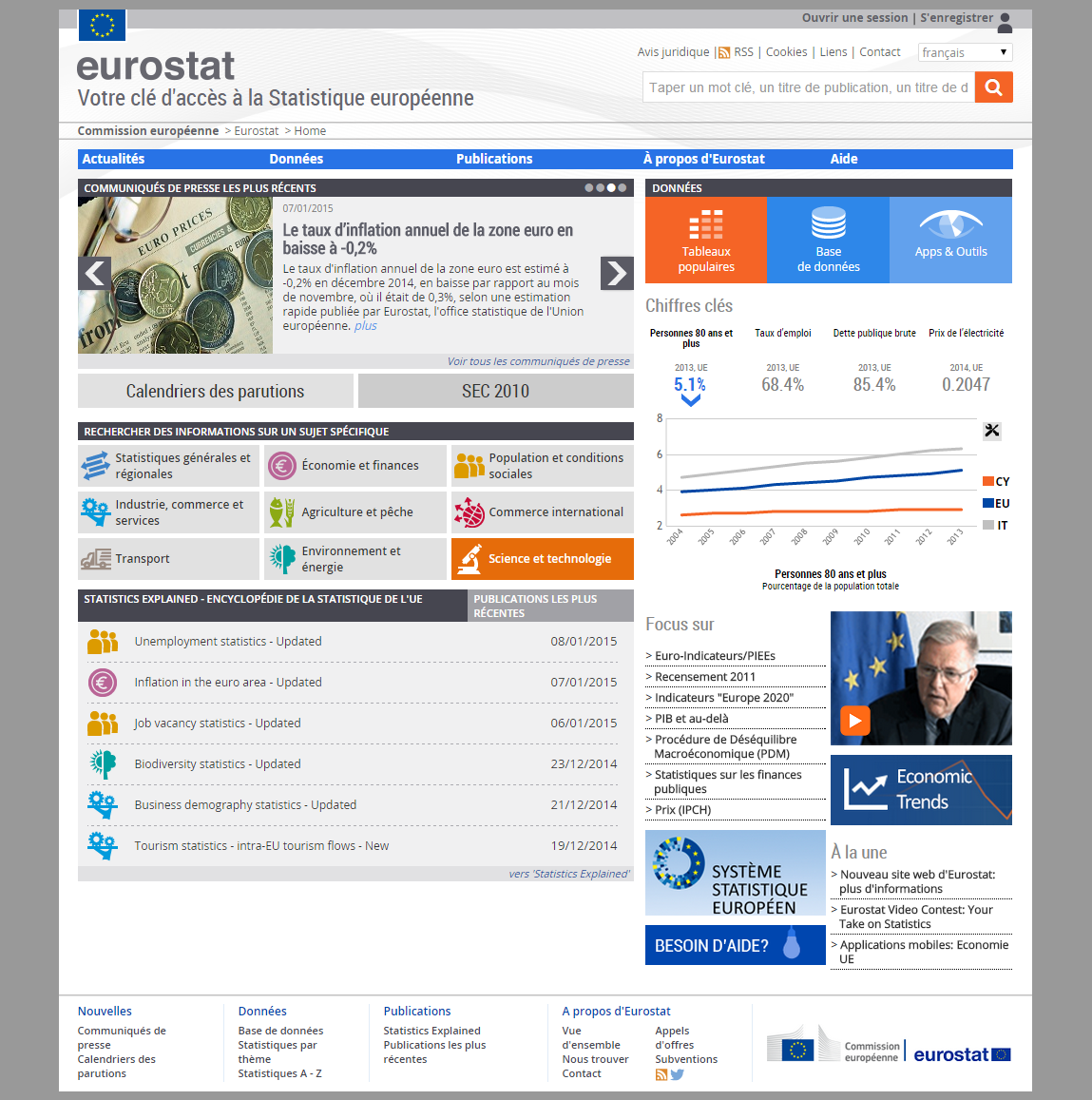 Slide 8
Su sitio de referencia para estadísticas Europeas
Comunicados de prensa
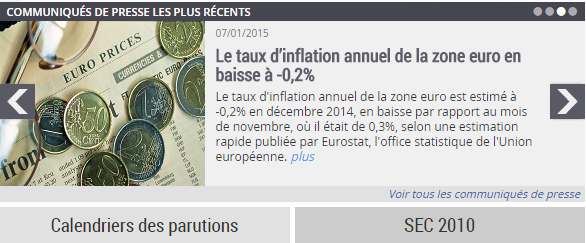 Aquí encontrará los comunicados de prensa más recientes
Usted podrá:

Navegar entre los comunicados de prensa gracias a las flechas
Ver el comunicado completo seleccionando el título o la palabra ‘plus’
Slide 9
Su sitio de referencia para estadísticas Europeas
Statistics Explained
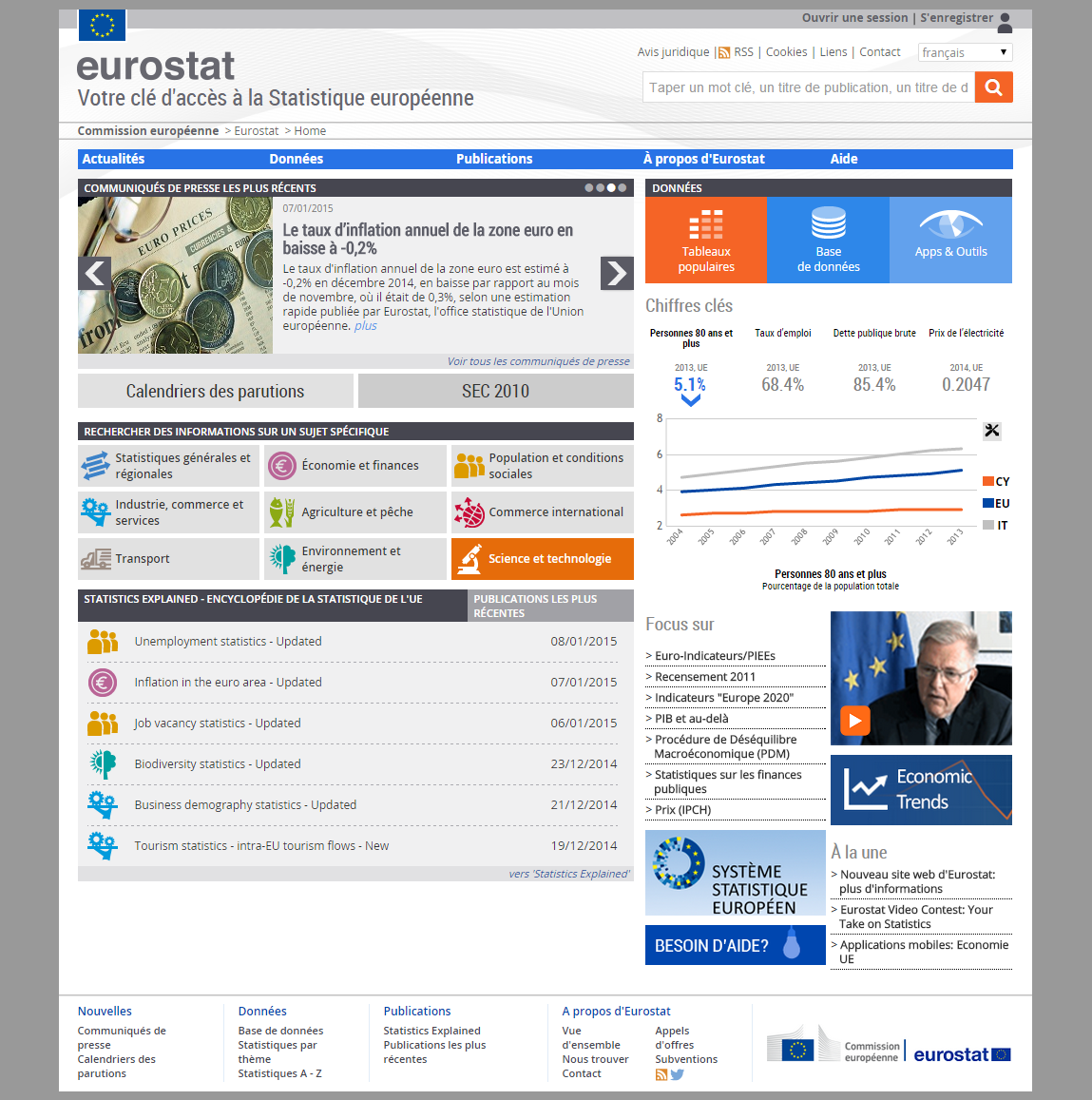 Slide 10
Su sitio de referencia para estadísticas Europeas
Statistics Explained
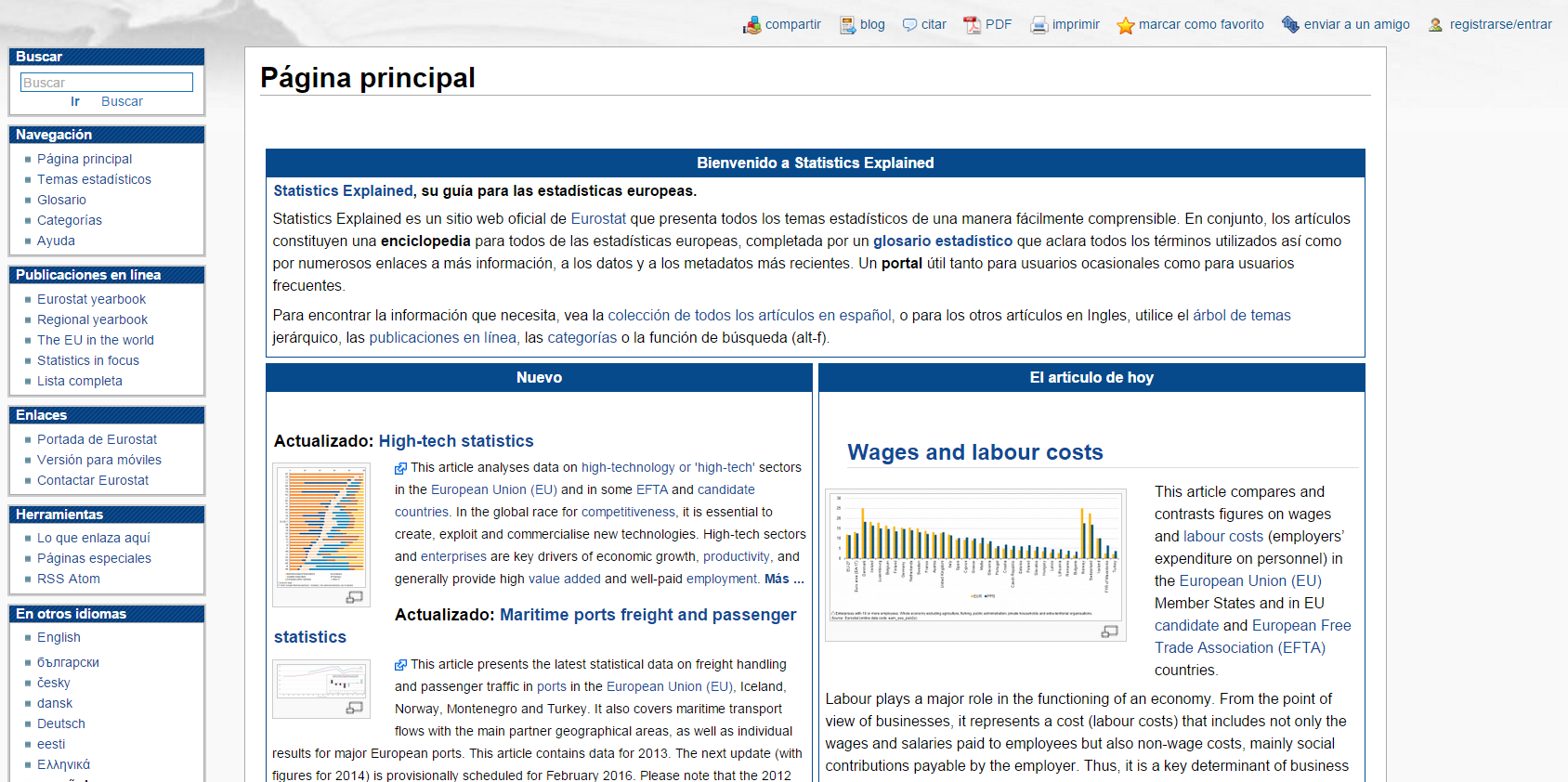 Slide 11
Su sitio de referencia para estadísticas Europeas
Statistics Explained – Temas estadísticos
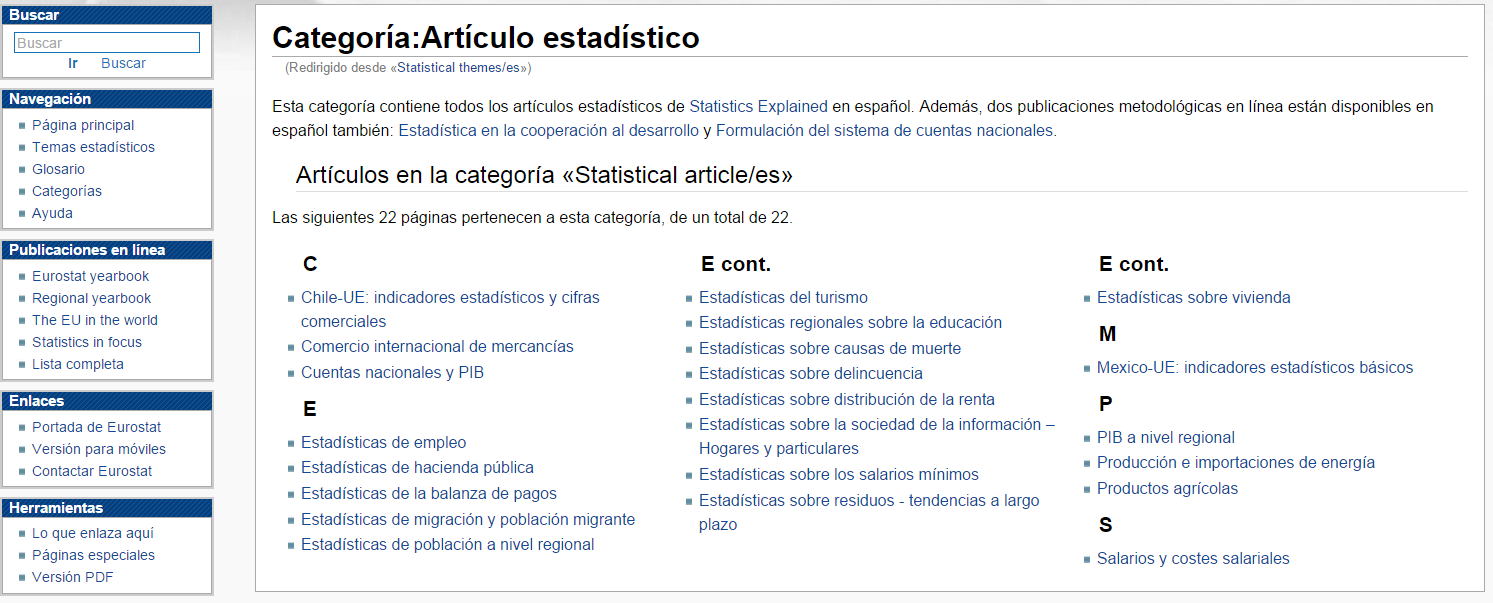 Slide 12
Su sitio de referencia para estadísticas Europeas
Statistics Explained – Empleo
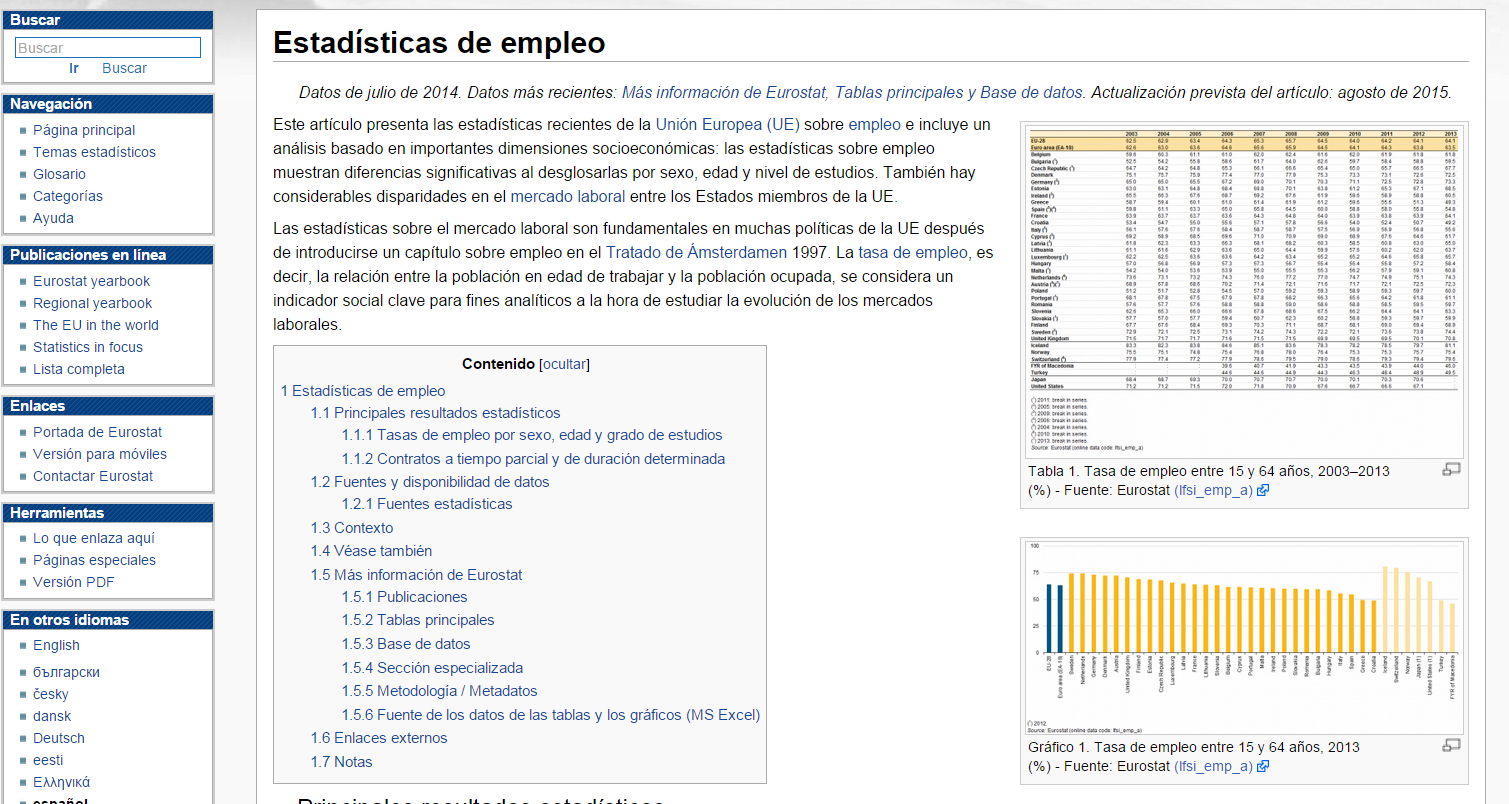 Slide 13
Su sitio de referencia para estadísticas Europeas
Nueva herramienta – Infographic
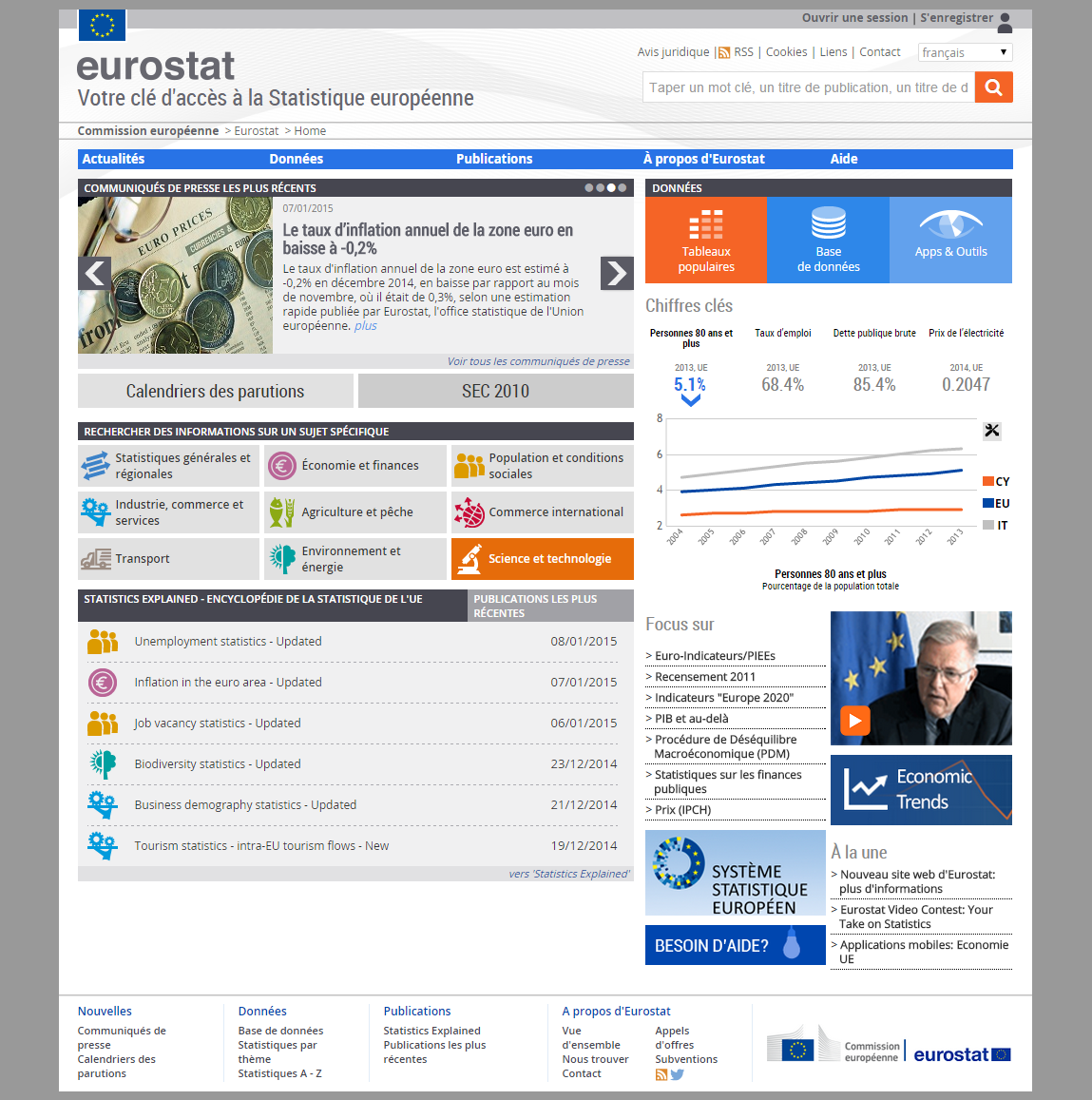 Slide 14
Su sitio de referencia para estadísticas Europeas
Infographic – Indicadores económicos
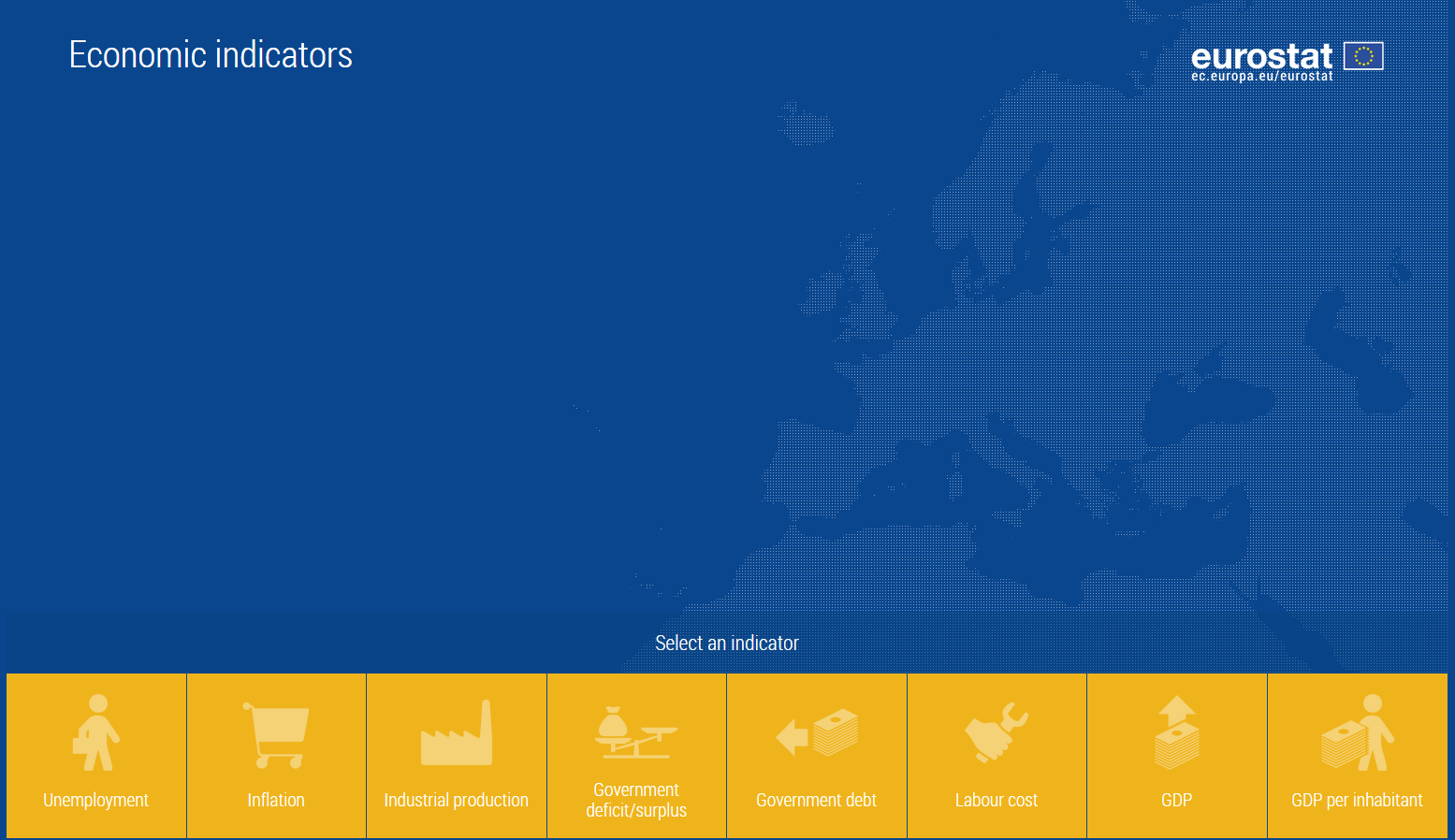 Slide 15
Su sitio de referencia para estadísticas Europeas
Infographic – Tasa de desempleo
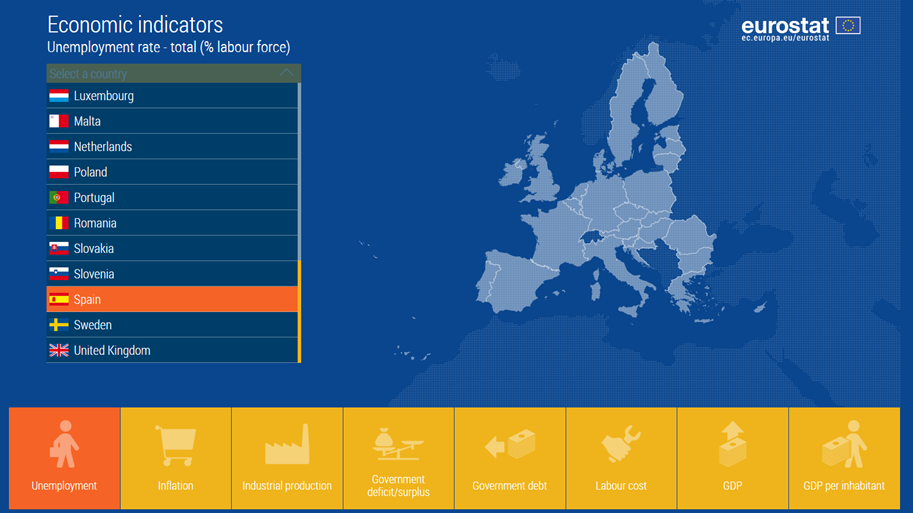 Slide 16
Su sitio de referencia para estadísticas Europeas
Infographic – Tasa de desempleo ES
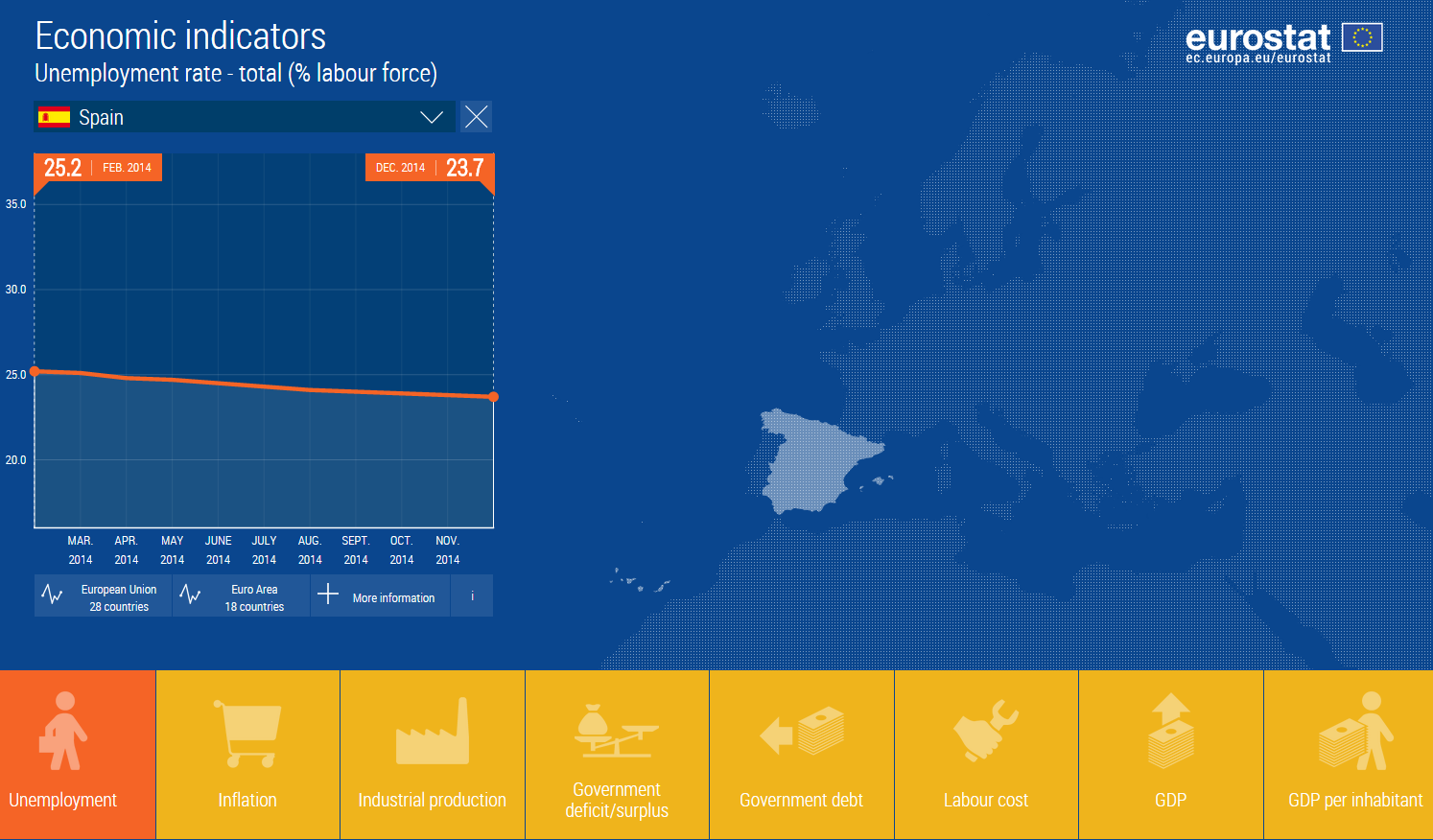 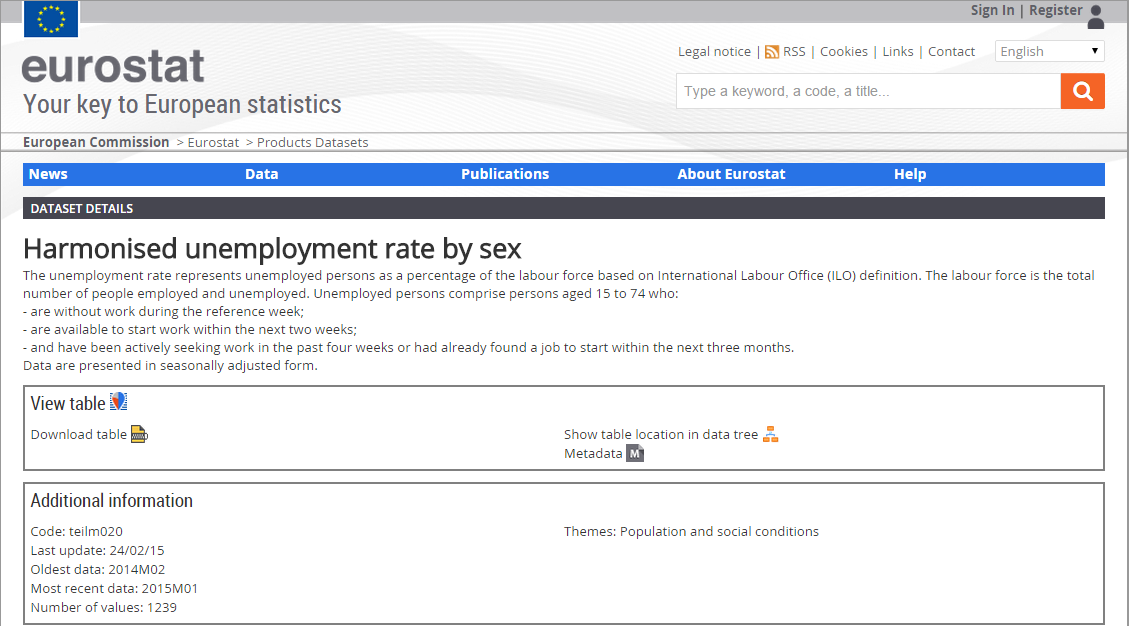 Slide 17
Su sitio de referencia para estadísticas Europeas
Cómo buscar y encontrar información en el sitio web de  Eurostat
Slide 18
Su sitio de referencia para estadísticas Europeas
Página de Inicio
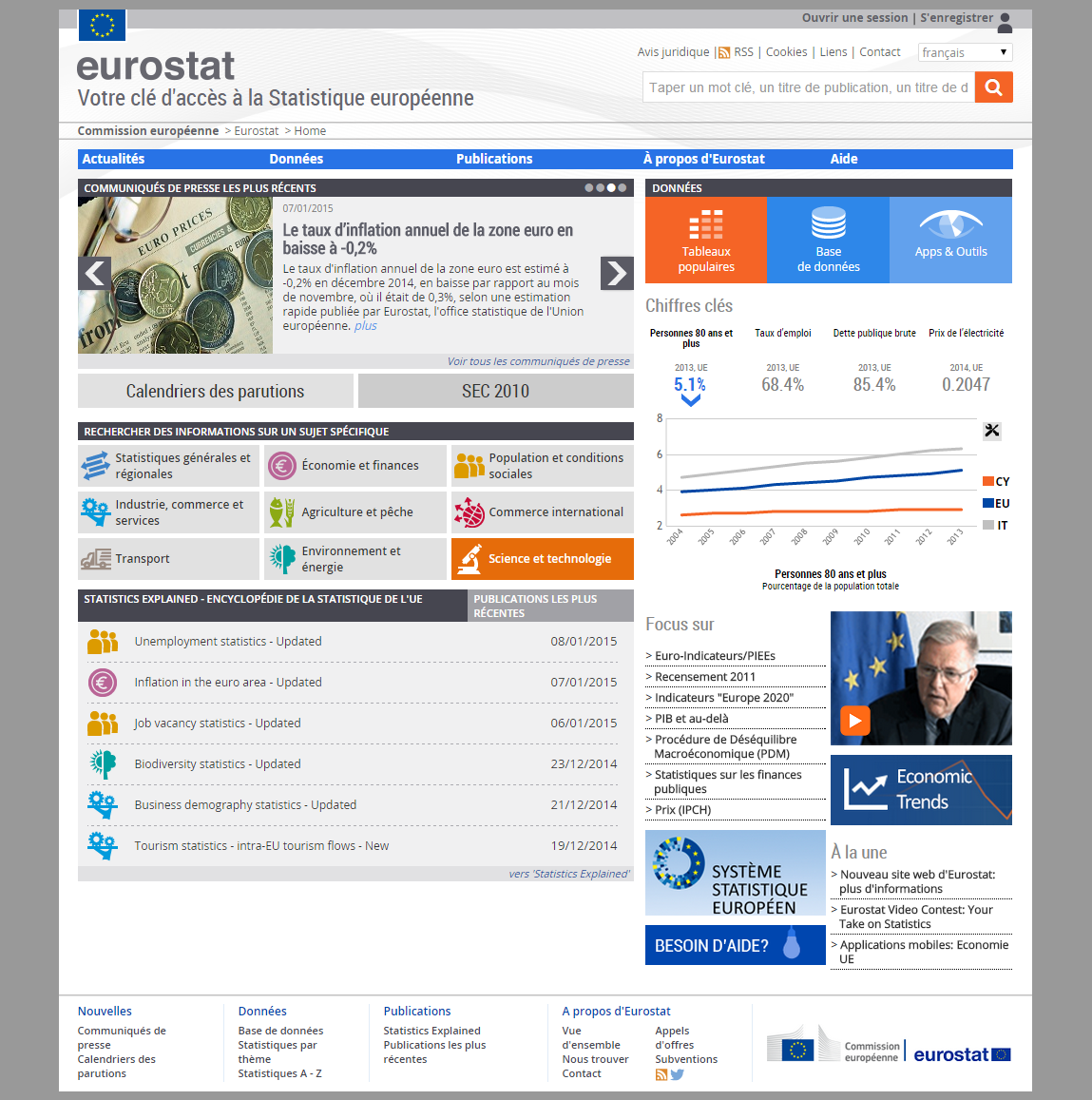 4 modalidades
Slide 19
Su sitio de referencia para estadísticas Europeas
Barra de búsqueda interactiva
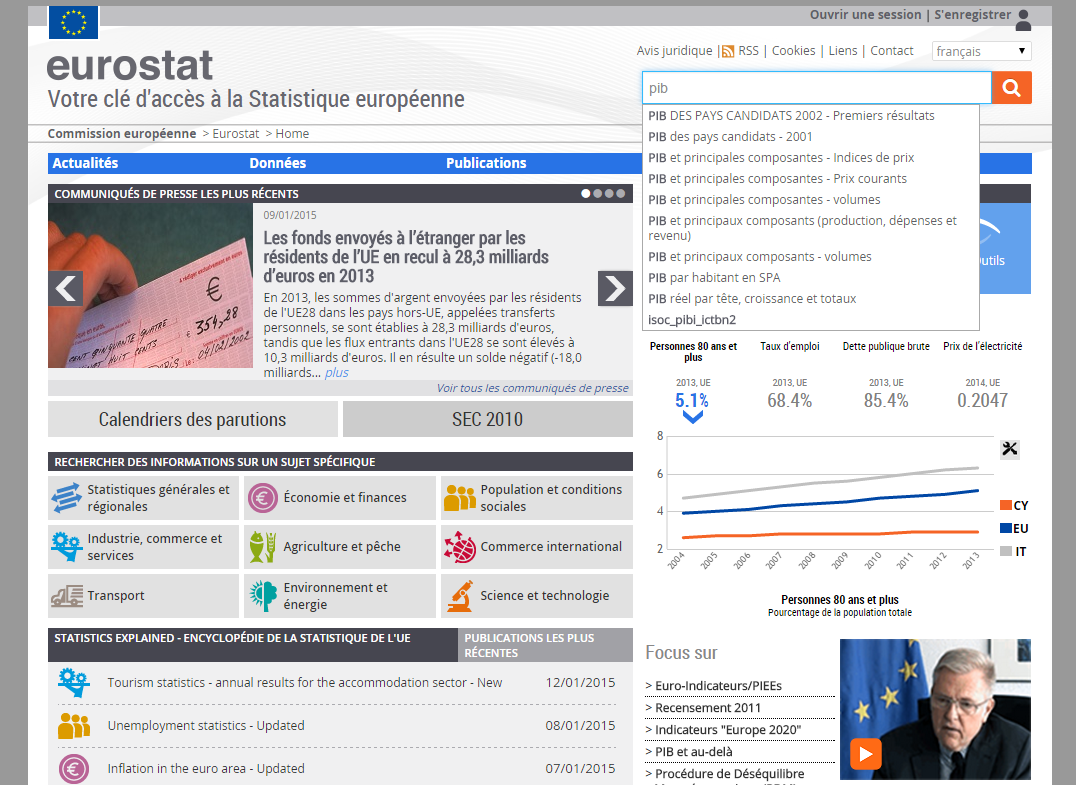 Nuevo motor de búsqueda que detecta palabras claves
Slide 20
Su sitio de referencia para estadísticas Europeas
Búsqueda – contiene, tablas, publicaciones, etc. + filtro
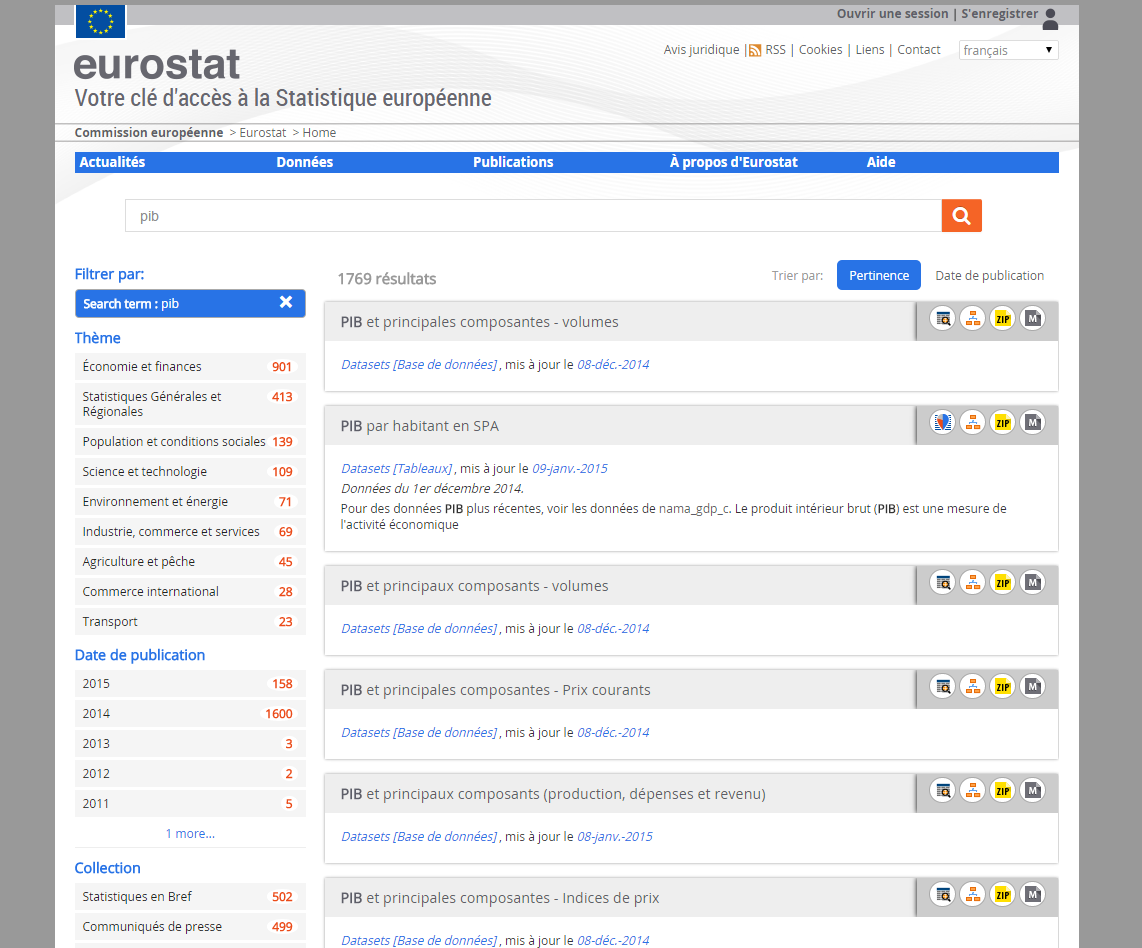 Slide 21
Su sitio de referencia para estadísticas Europeas
Dominios específicos – 9 temas
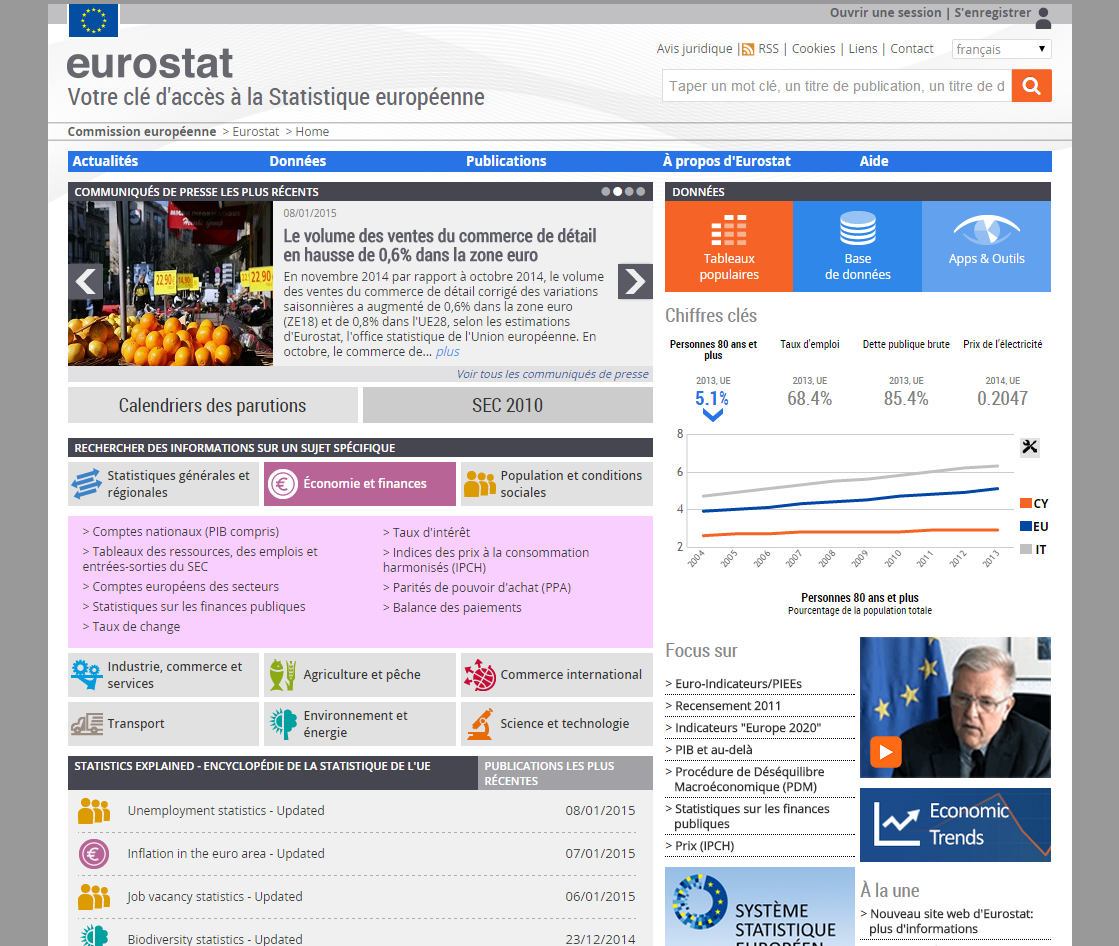 Slide 22
Su sitio de referencia para estadísticas Europeas
Ejemplo : Economía y finanzas / Cuentas nacionales
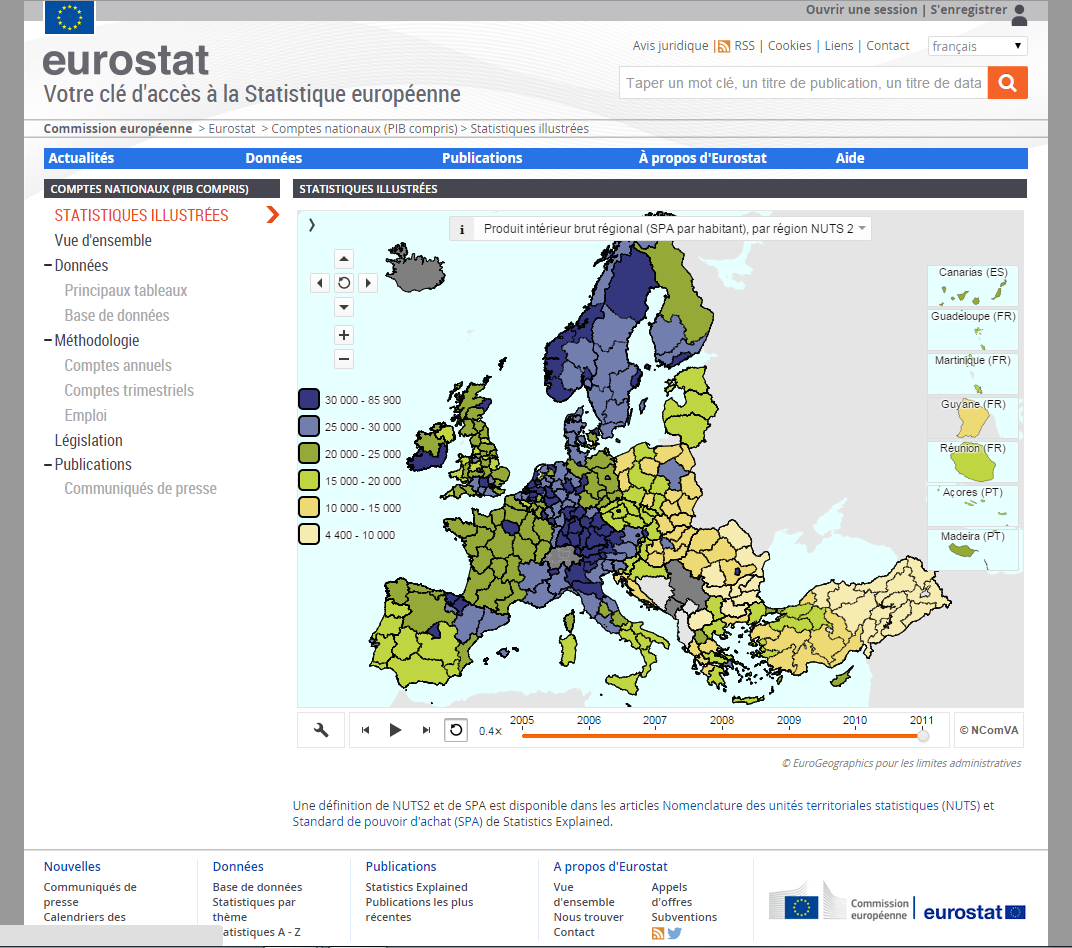 Slide 23
Su sitio de referencia para estadísticas Europeas
Ejemplo: Economía y finanzas / Cuentas nacionales - Información general
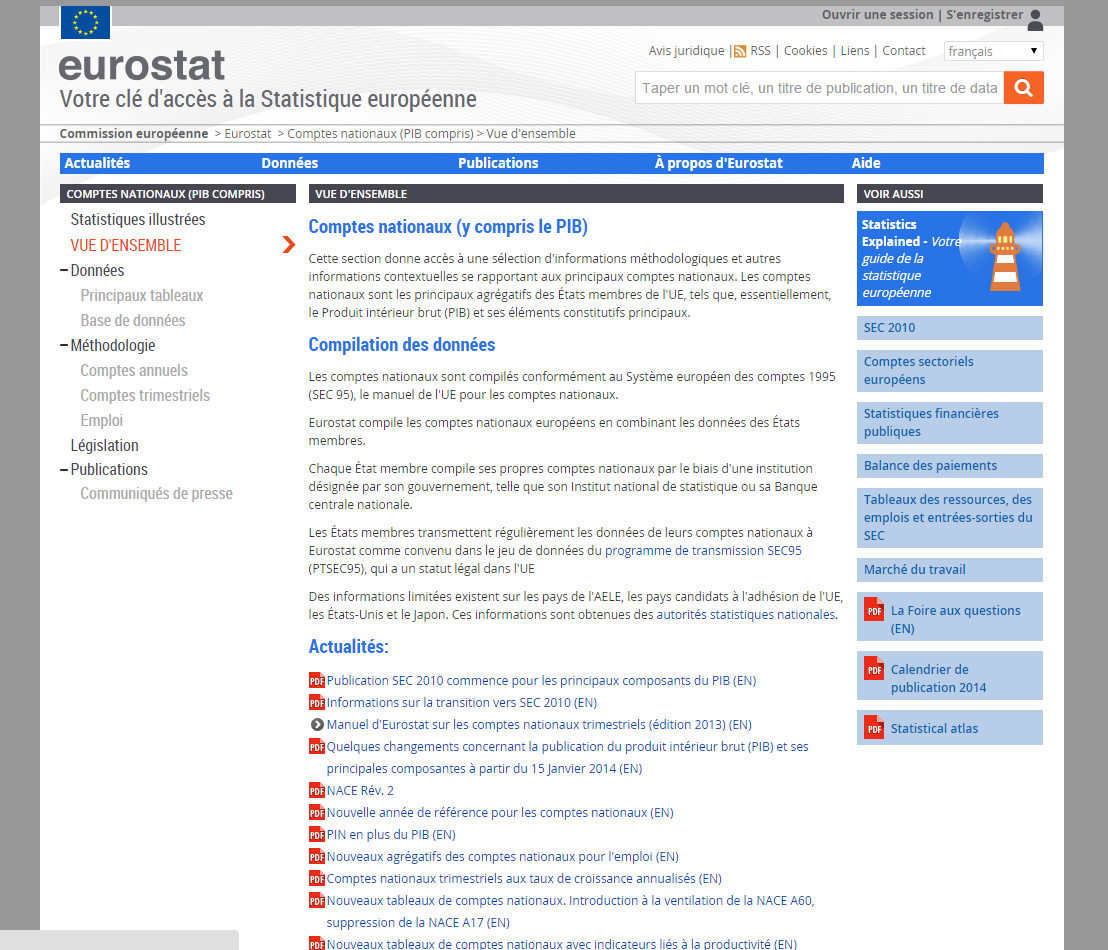 Slide 24
Su sitio de referencia para estadísticas Europeas
Estadísticas A-Z, por categoría de datos
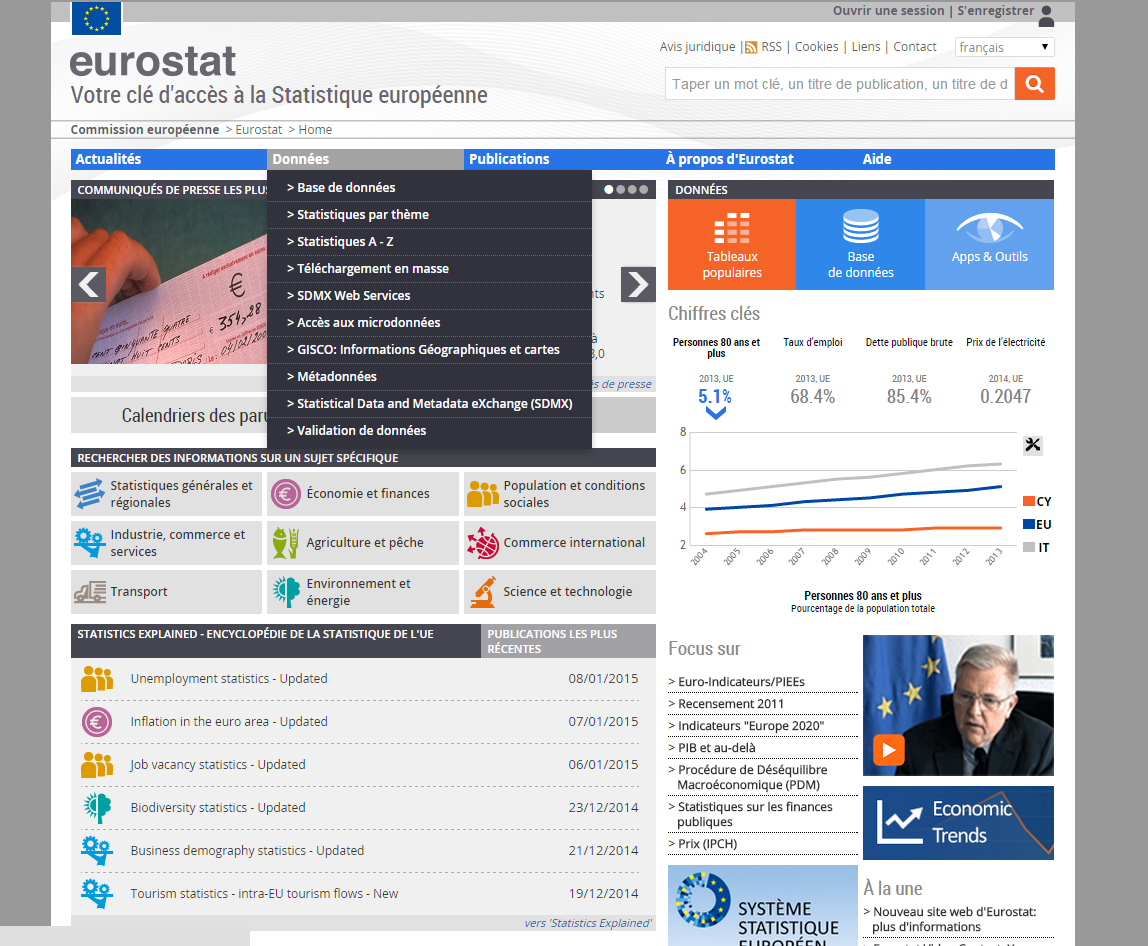 Slide 25
Su sitio de referencia para estadísticas Europeas
Página de Incio
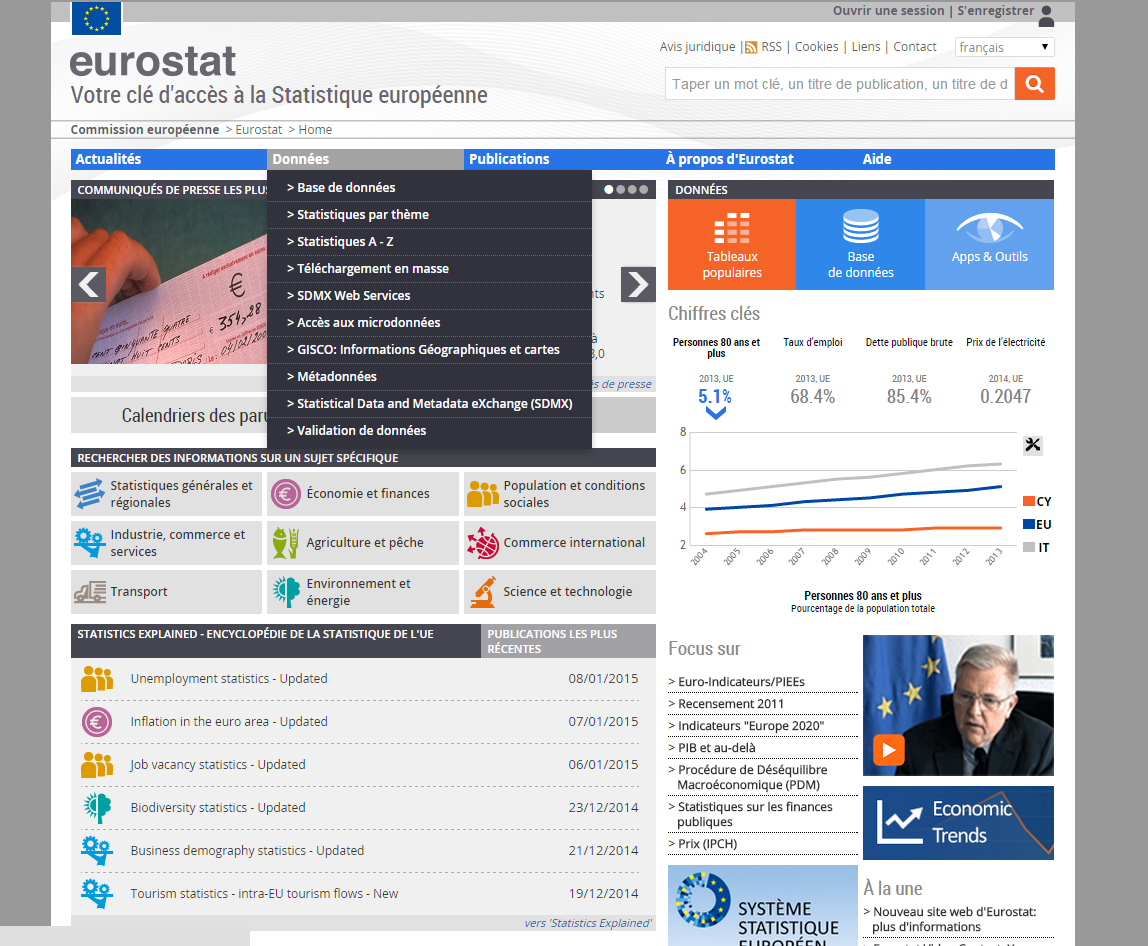 Acceso directo a la base de datos
Tercera modalidad de búsqueda
de information
Slide 26
Su sitio de referencia para estadísticas Europeas
Búsqueda árbol de navegación
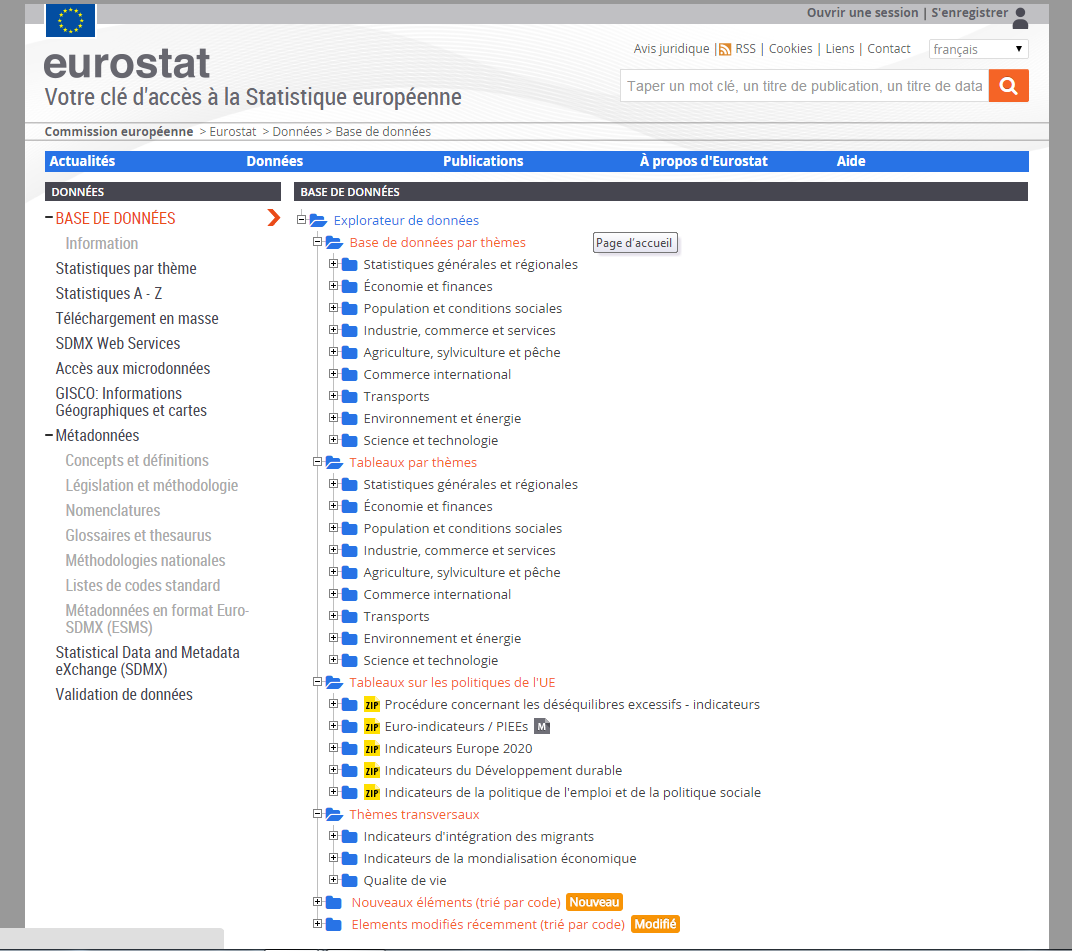 Palabra clave / código de referencia
Árbol de navegación
Slide 27
Su sitio de referencia para estadísticas Europeas
Palabra clave / código de referencia
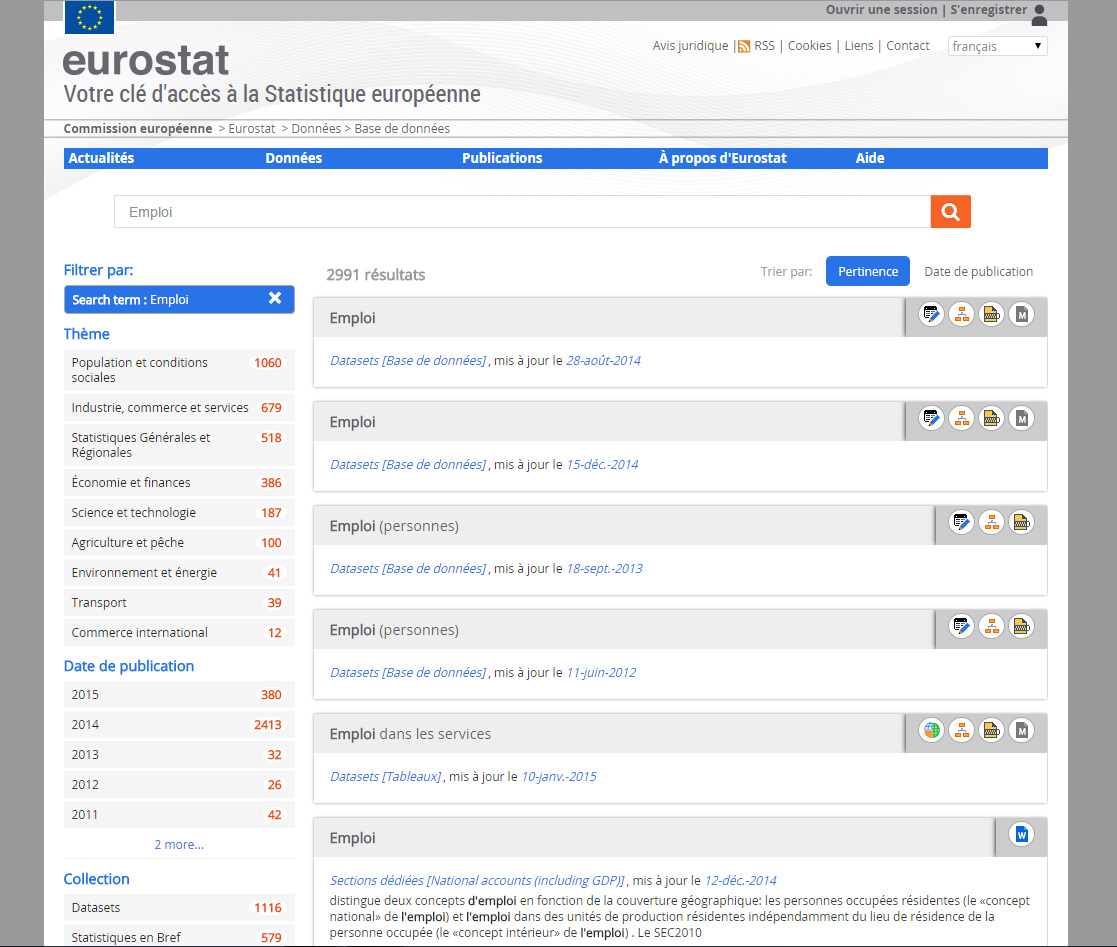 Slide 28
Su sitio de referencia para estadísticas Europeas
Árbol de navegación
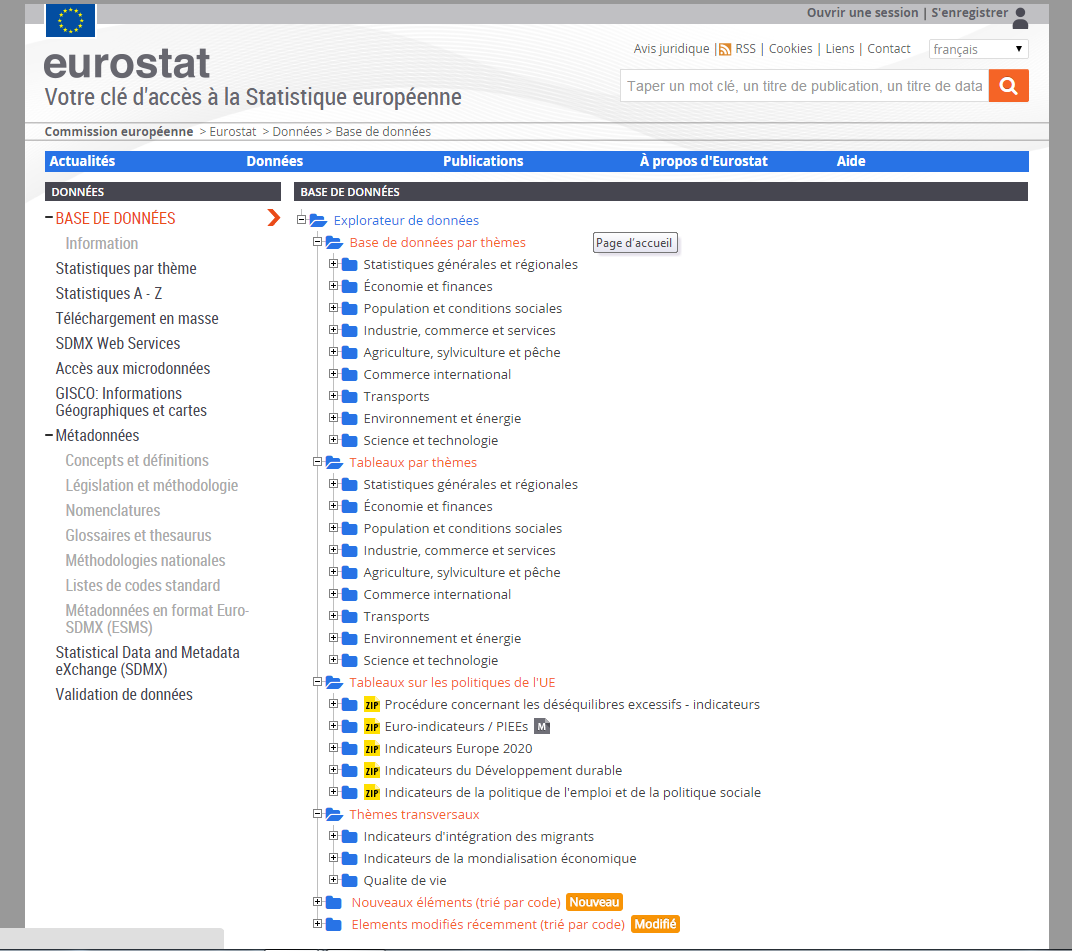 Base de datos por tema
Tablas por tema
Slide 29
Su sitio de referencia para estadísticas Europeas
Tablas predefinidas (tablas principales) e indicadores políticos de la UE
Acceso rápido e información esencial
Poco o ningún lugar para la personalización

Indicadores: 
- 	Estructurales y temáticos
Principales indicadores económicos
Temas de actualidad (integración de la inmigración, calidad de vida, etc)
Formato tabla, además de gráfico y mapa(TGM )
Slide 30
Su sitio de referencia para estadísticas Europeas
Icono distintivo de tablas predefinidas
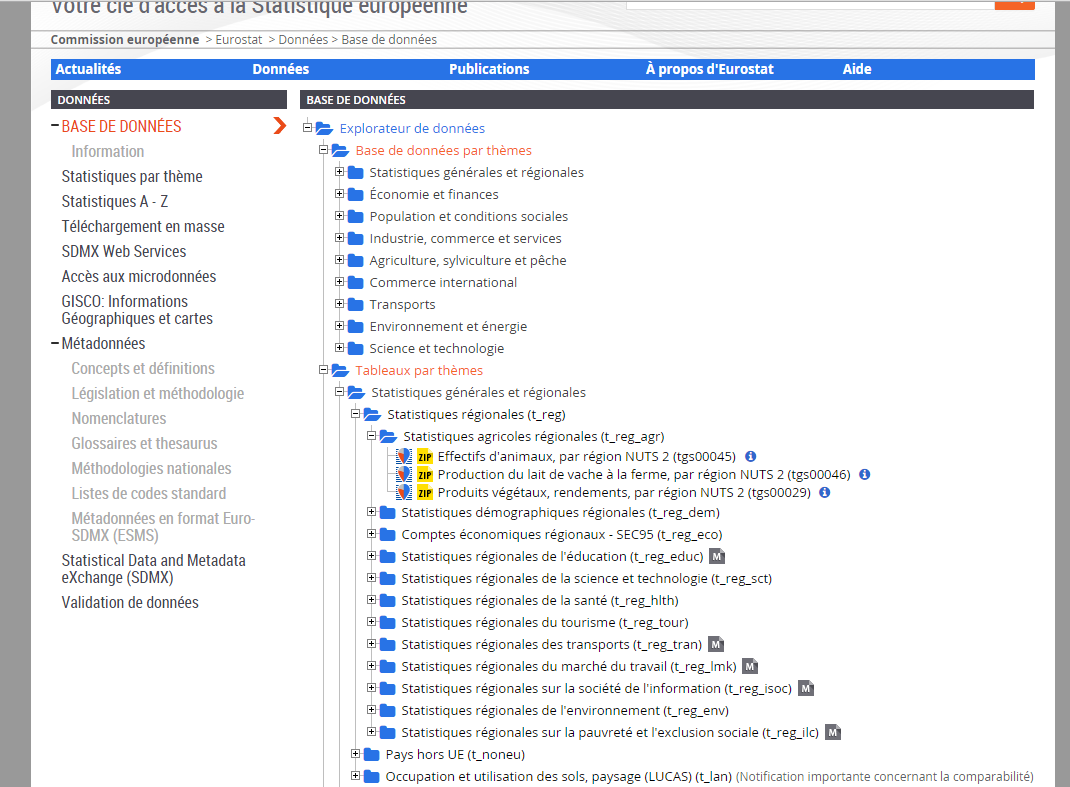 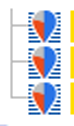 Slide 31
Su sitio de referencia para estadísticas Europeas
Tabla predefinida
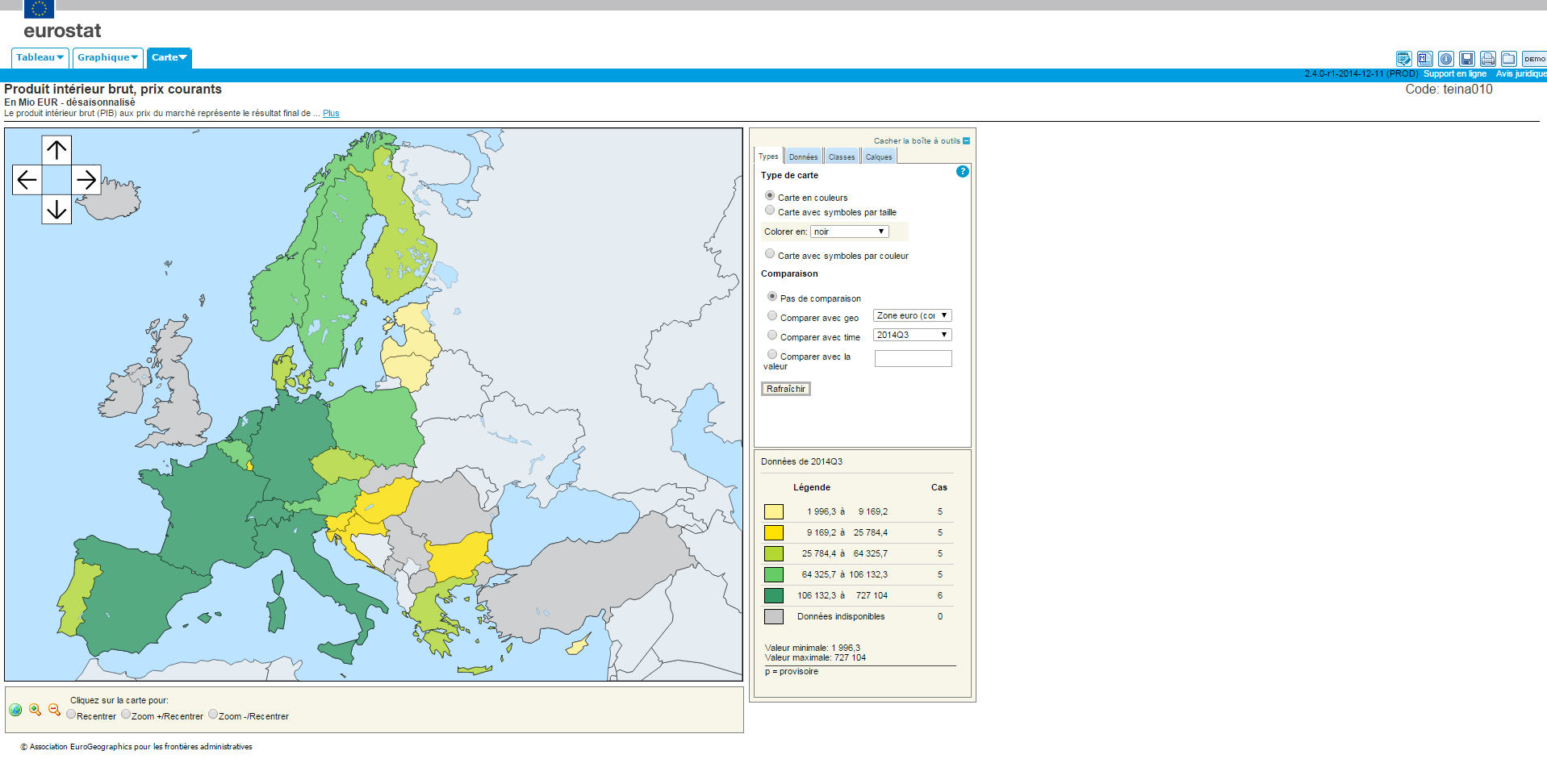 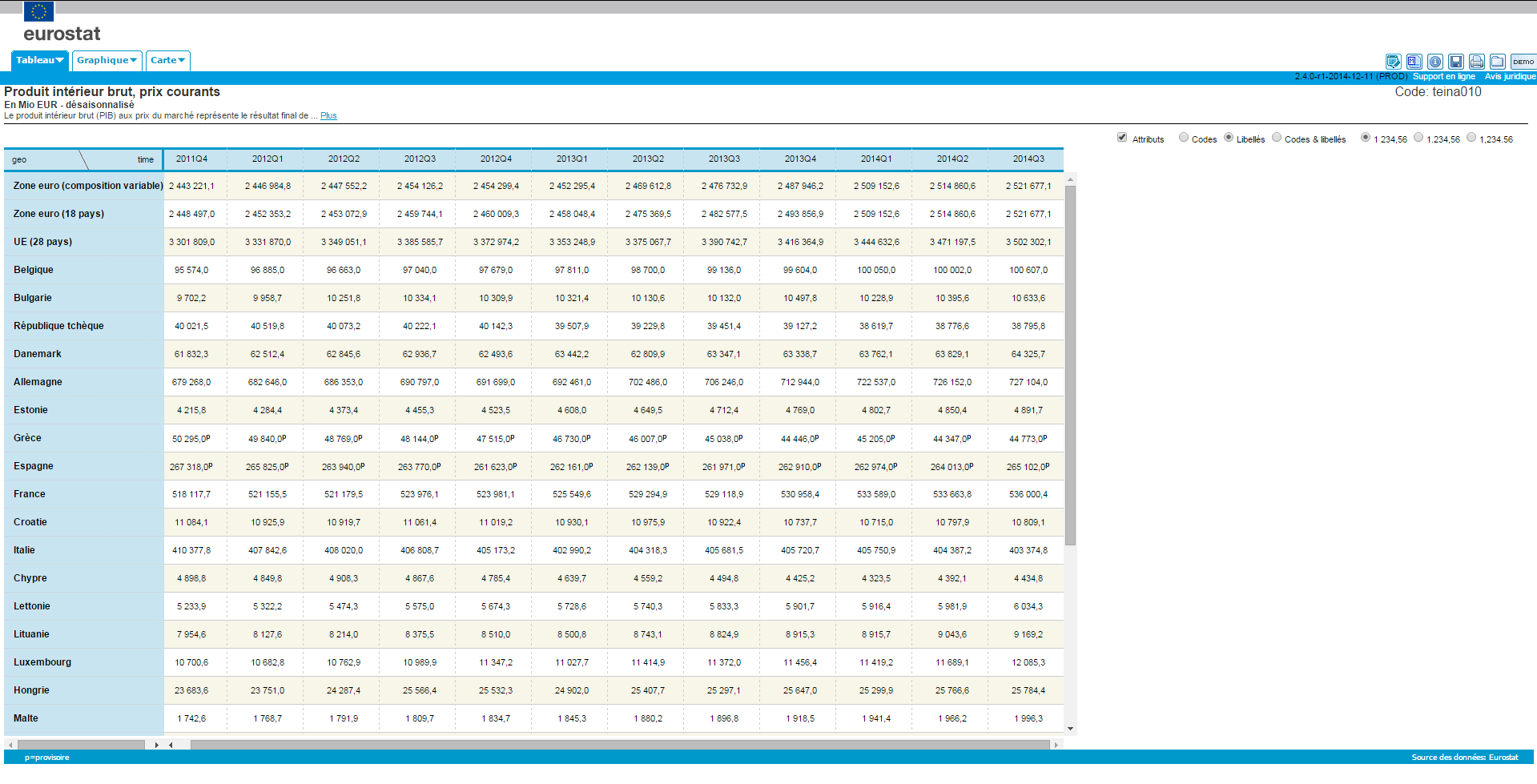 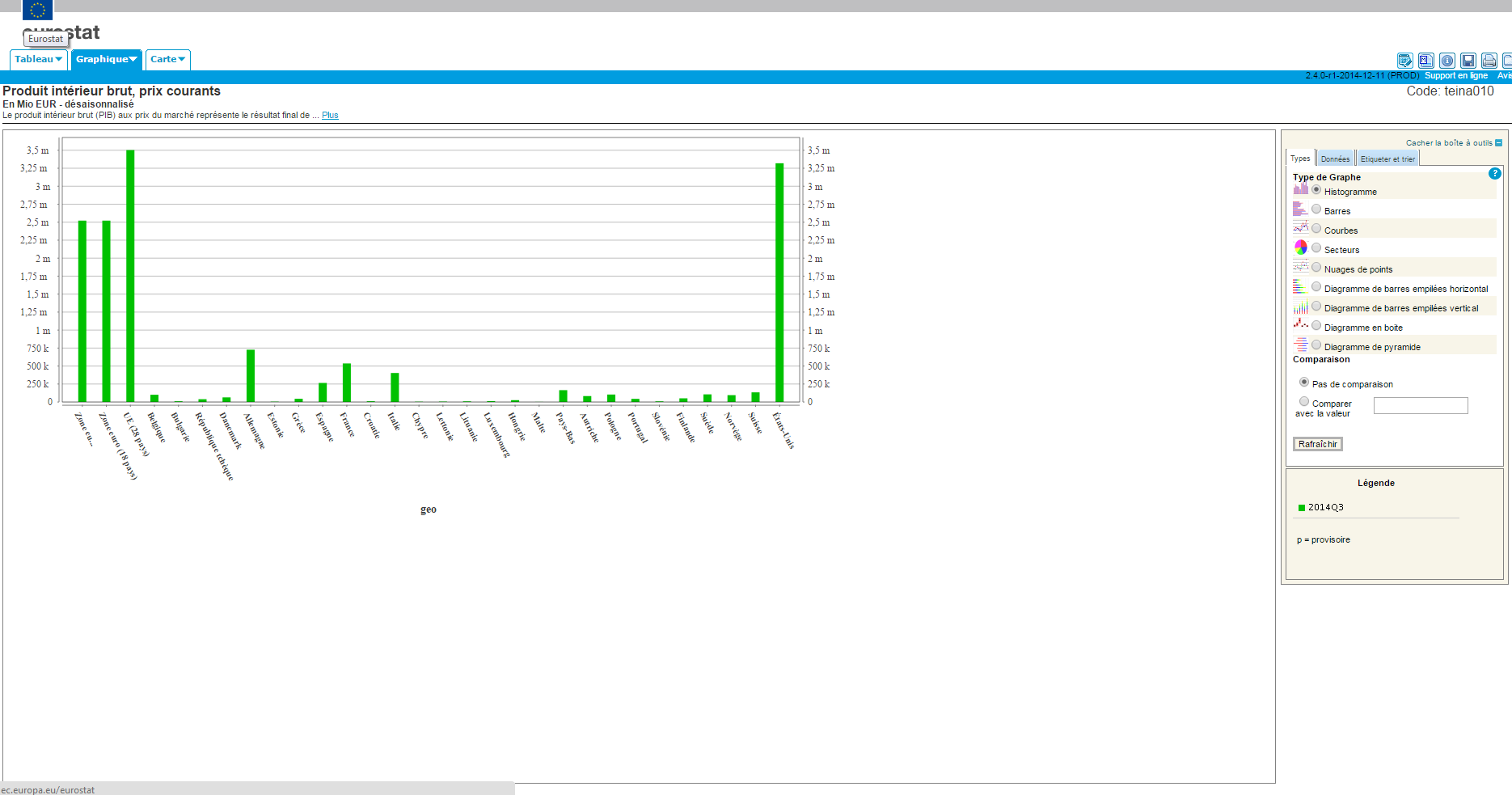 Slide 32
Su sitio de referencia para estadísticas Europeas
Base de datos por temas
Contenido: 
-   Todas las variables disponibles

Extracción: 
Define tus propias extracciones (unidades, países y años, etc.)
Varios formatos de descarga (XLS, TXT, HTML, SPSS, etc).
Slide 33
Su sitio de referencia para estadísticas Europeas
Icono distintivo de tablas predefinidas
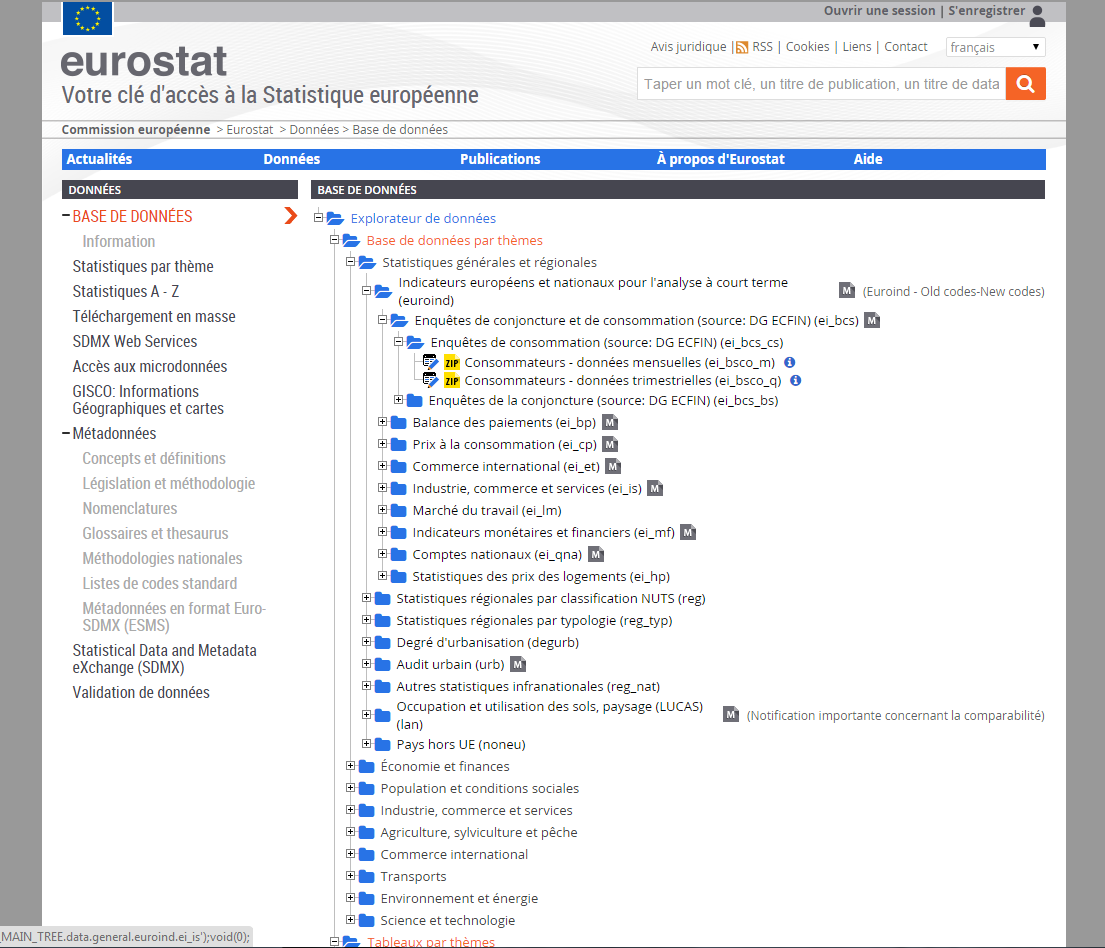 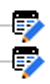 Slide 34
Su sitio de referencia para estadísticas Europeas
Tabla de la base de datos
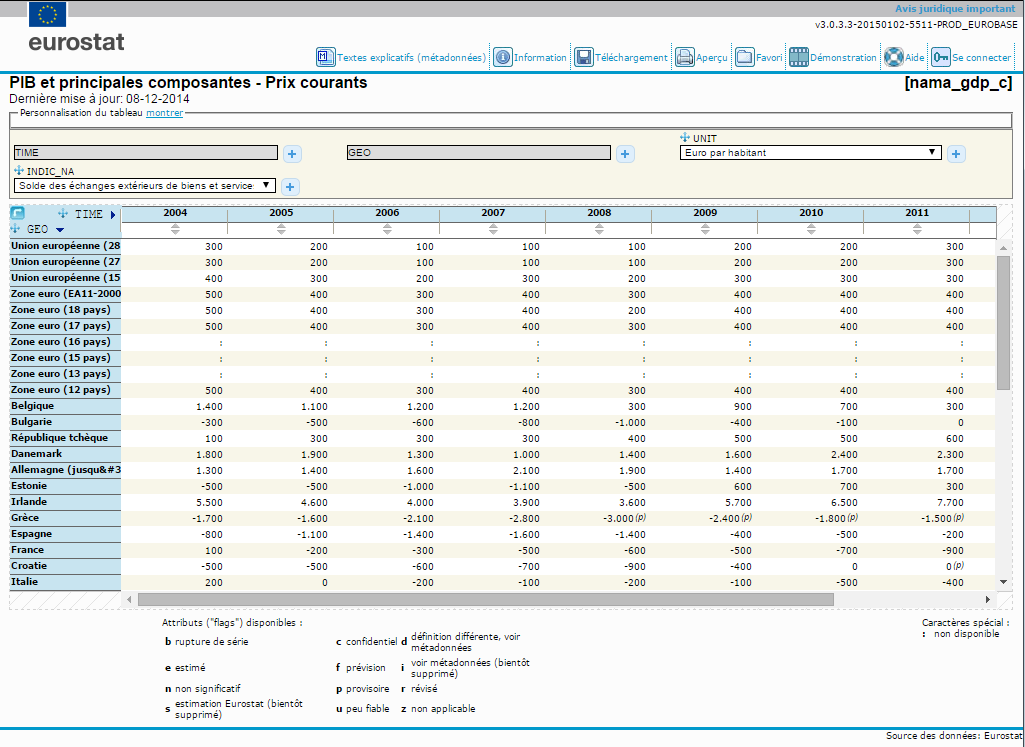 Slide 35
Su sitio de referencia para estadísticas Europeas
Selección de variables – 1 paso
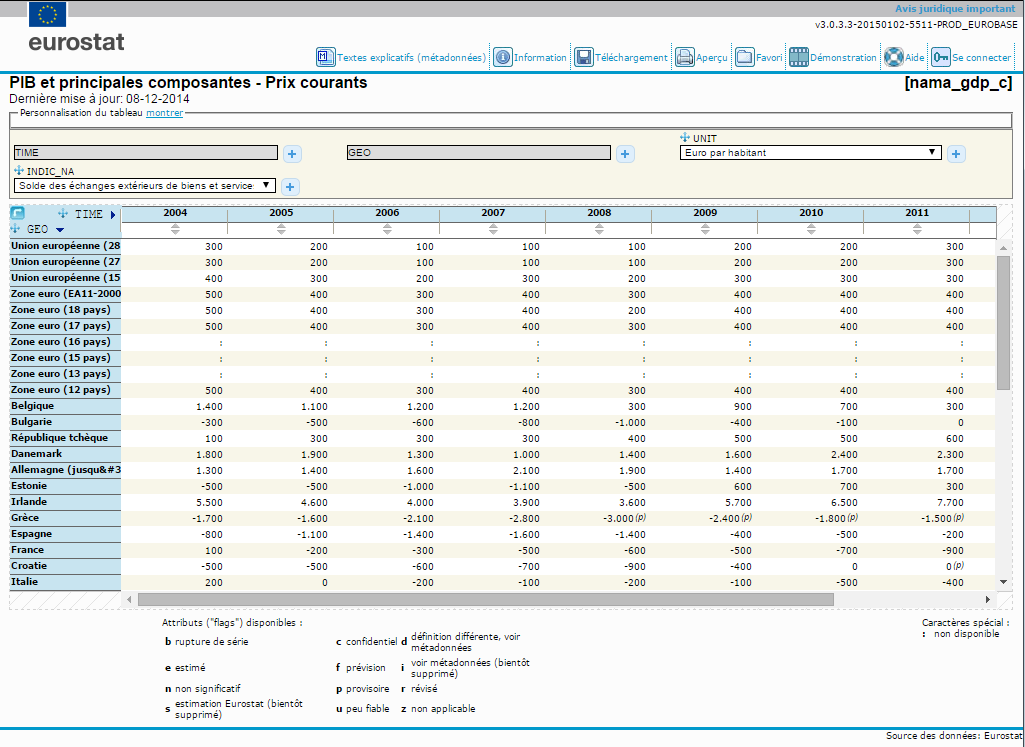 Slide 36
Su sitio de referencia para estadísticas Europeas
Selección de variables – 2 paso
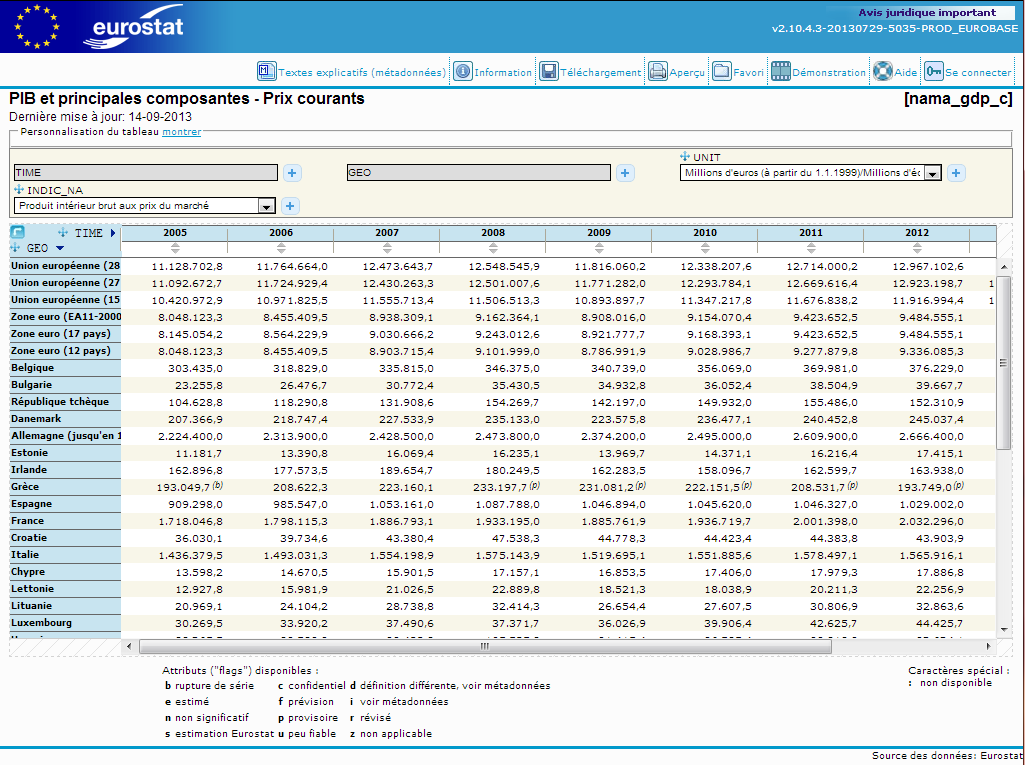 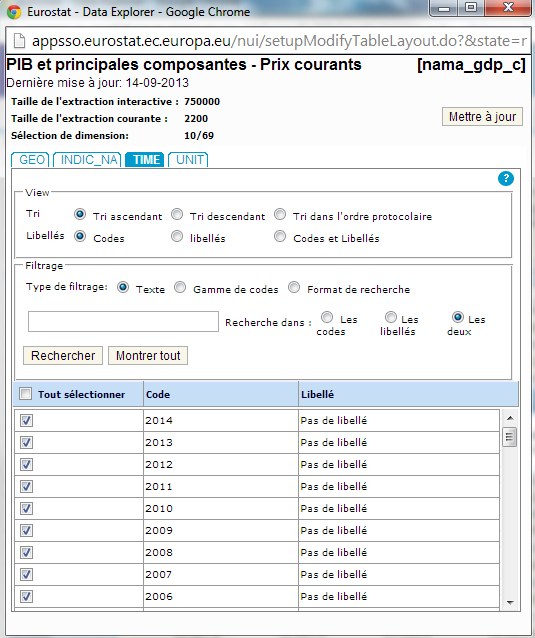 Slide 37
Su sitio de referencia para estadísticas Europeas
Acceso a los metadatos
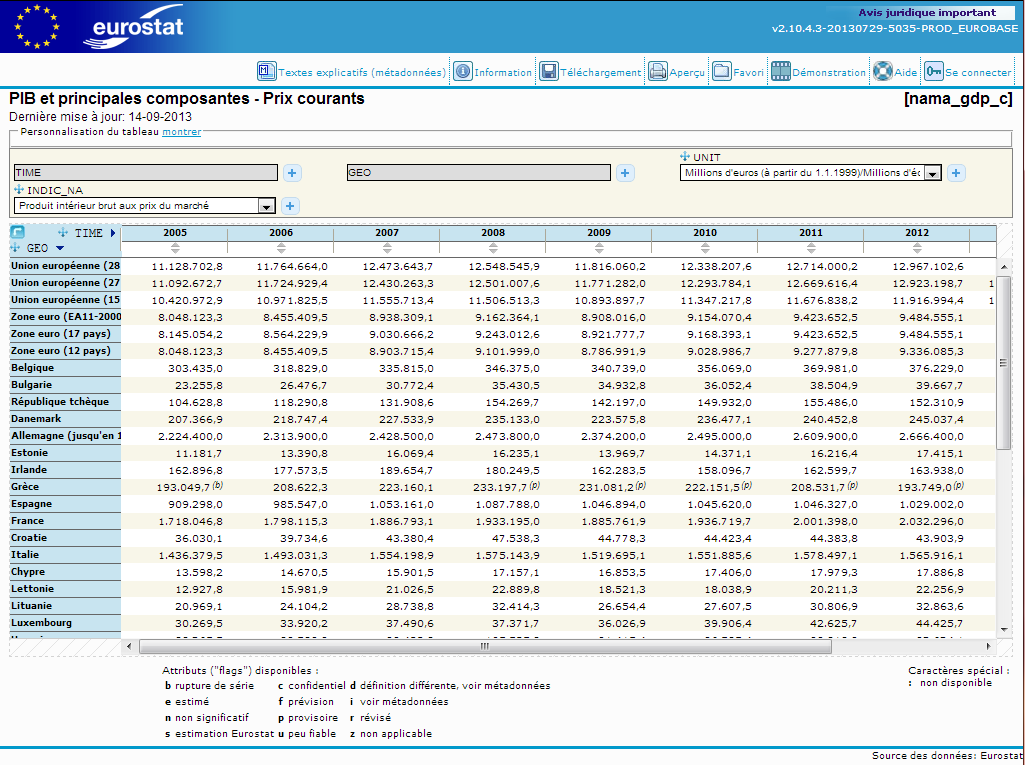 Slide 38
Su sitio de referencia para estadísticas Europeas
Metadatos
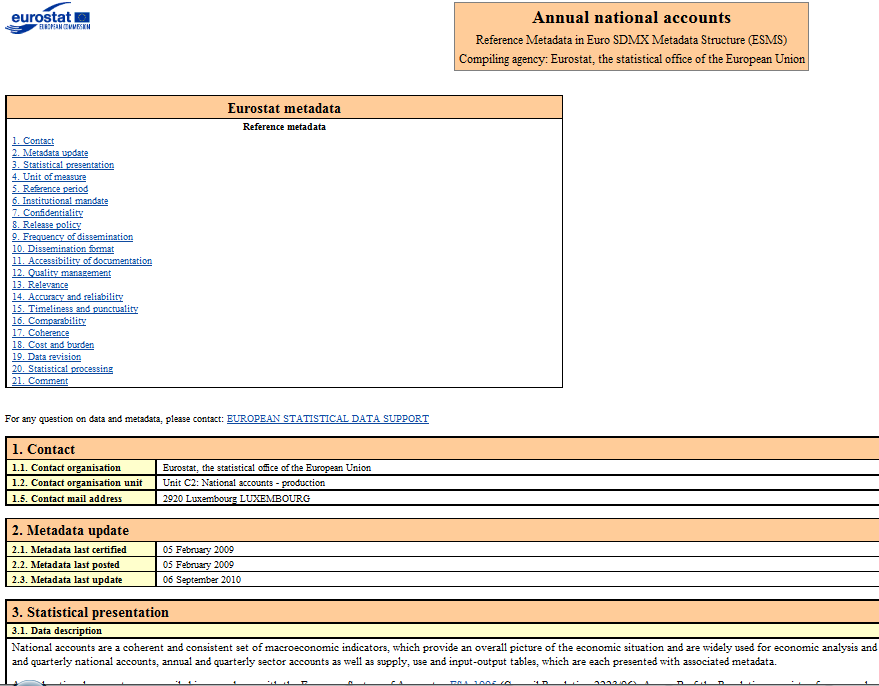 Slide 39
Su sitio de referencia para estadísticas Europeas
Acceso a la descarga
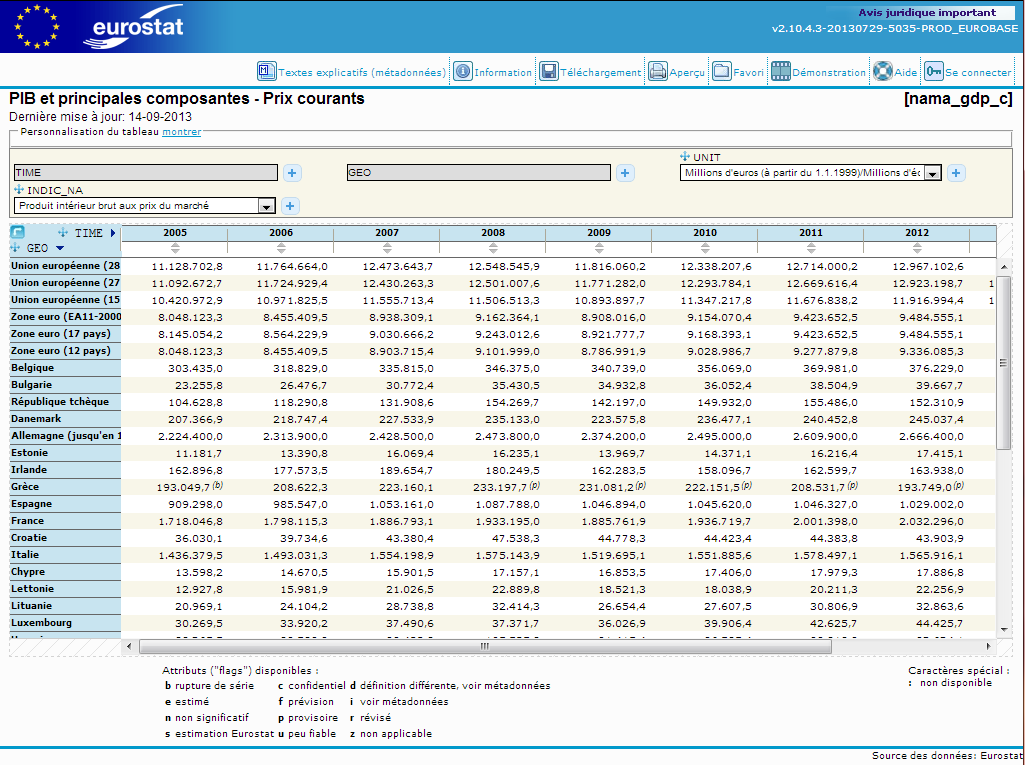 Slide 40
Su sitio de referencia para estadísticas Europeas
Descarga
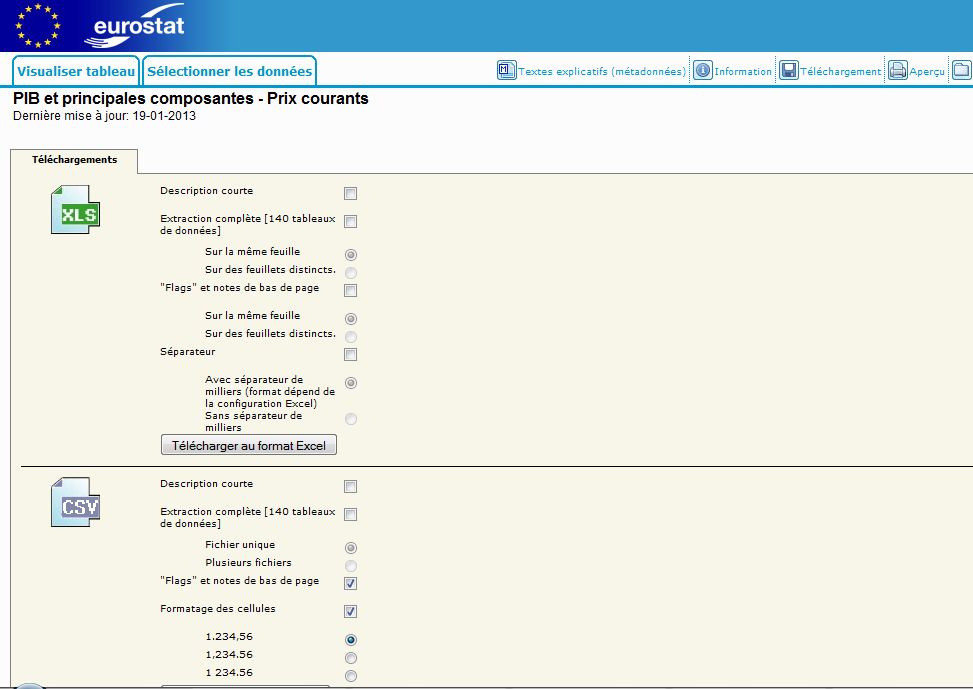 Slide 41
Su sitio de referencia para estadísticas Europeas
Acceso a los microdatos
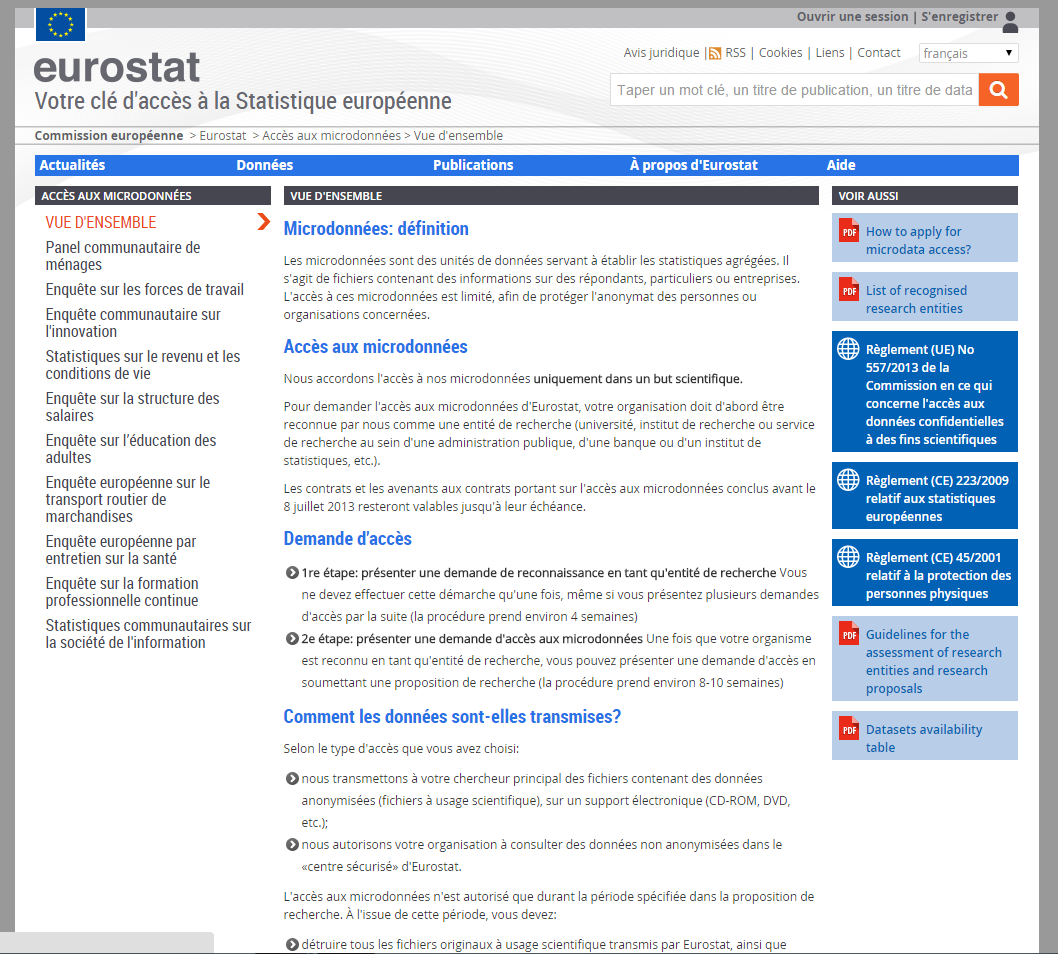 Slide 42
Su sitio de referencia para estadísticas Europeas
Condiciones específicas de acceso a los microdatos
Slide 43
Su sitio de referencia para estadísticas Europeas
Formulario ad-hoc para la LFS y SILC
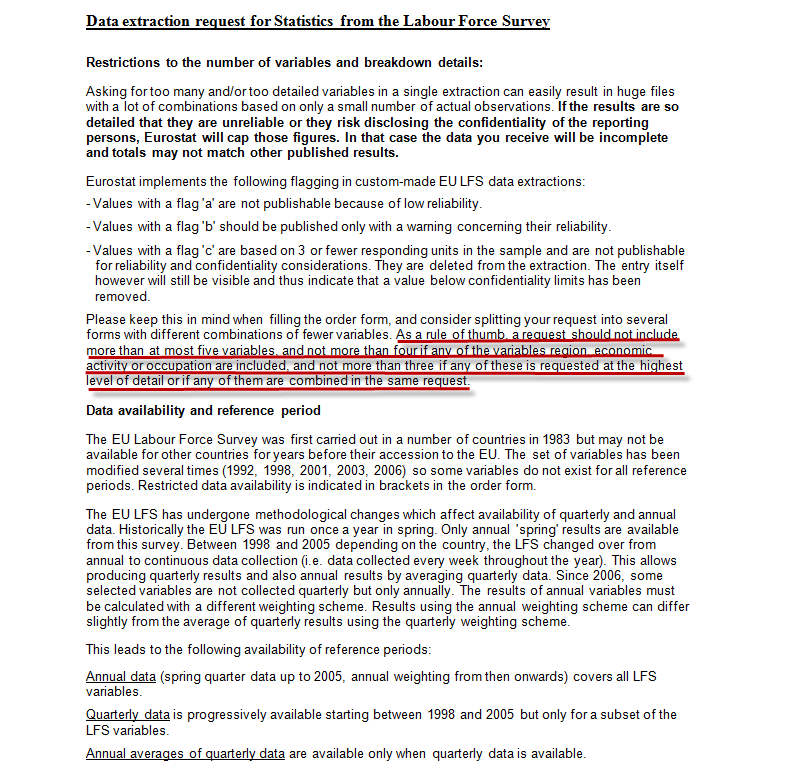 Slide 44
Su sitio de referencia para estadísticas Europeas
RAMON
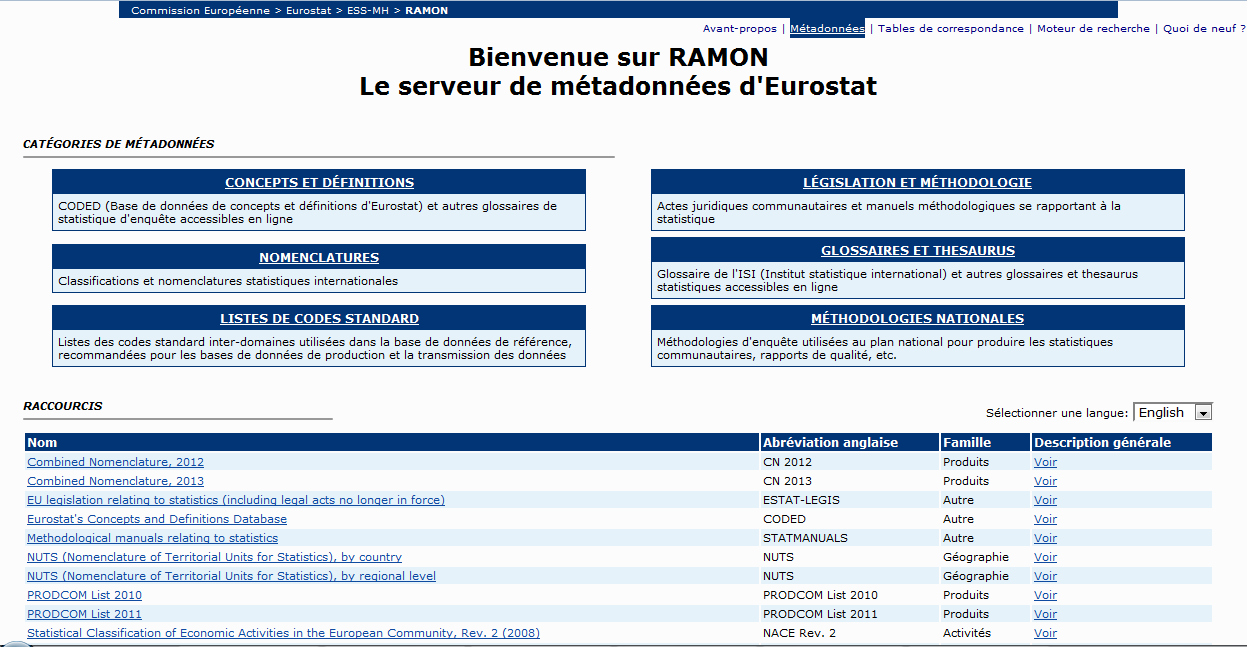 Slide 45
Su sitio de referencia para estadísticas Europeas
RAMONClasificaciones -1
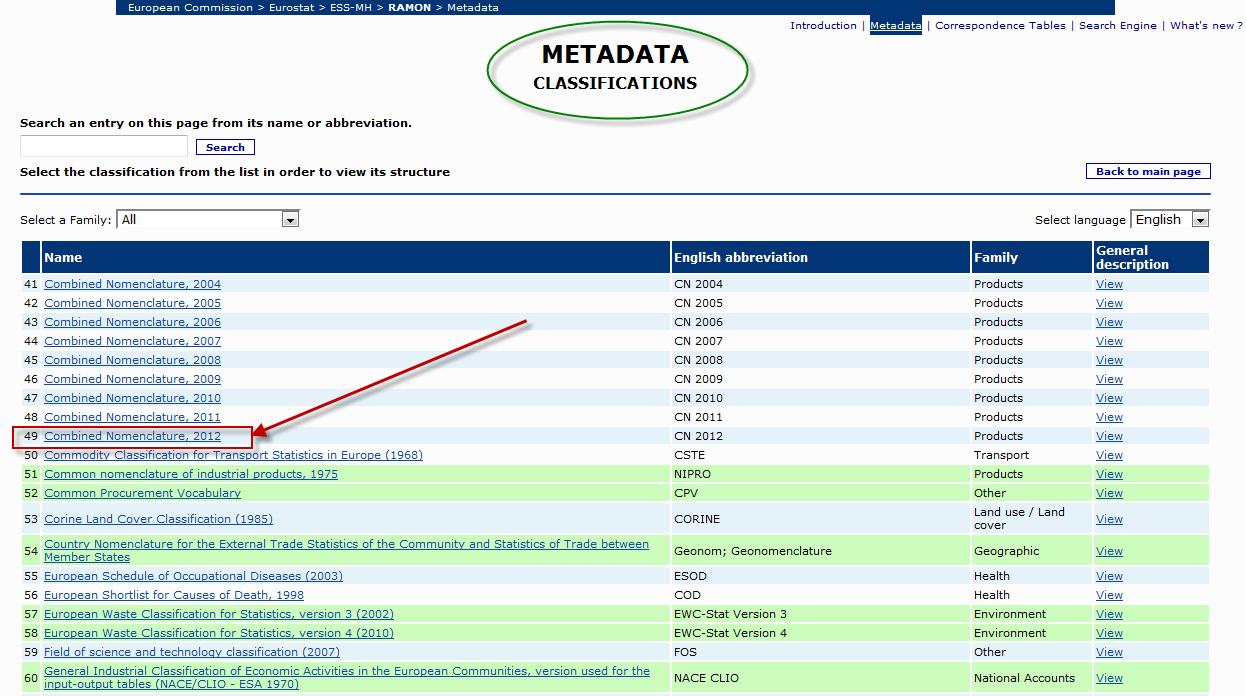 Slide 46
Su sitio de referencia para estadísticas Europeas
RAMONClasificaciones -2
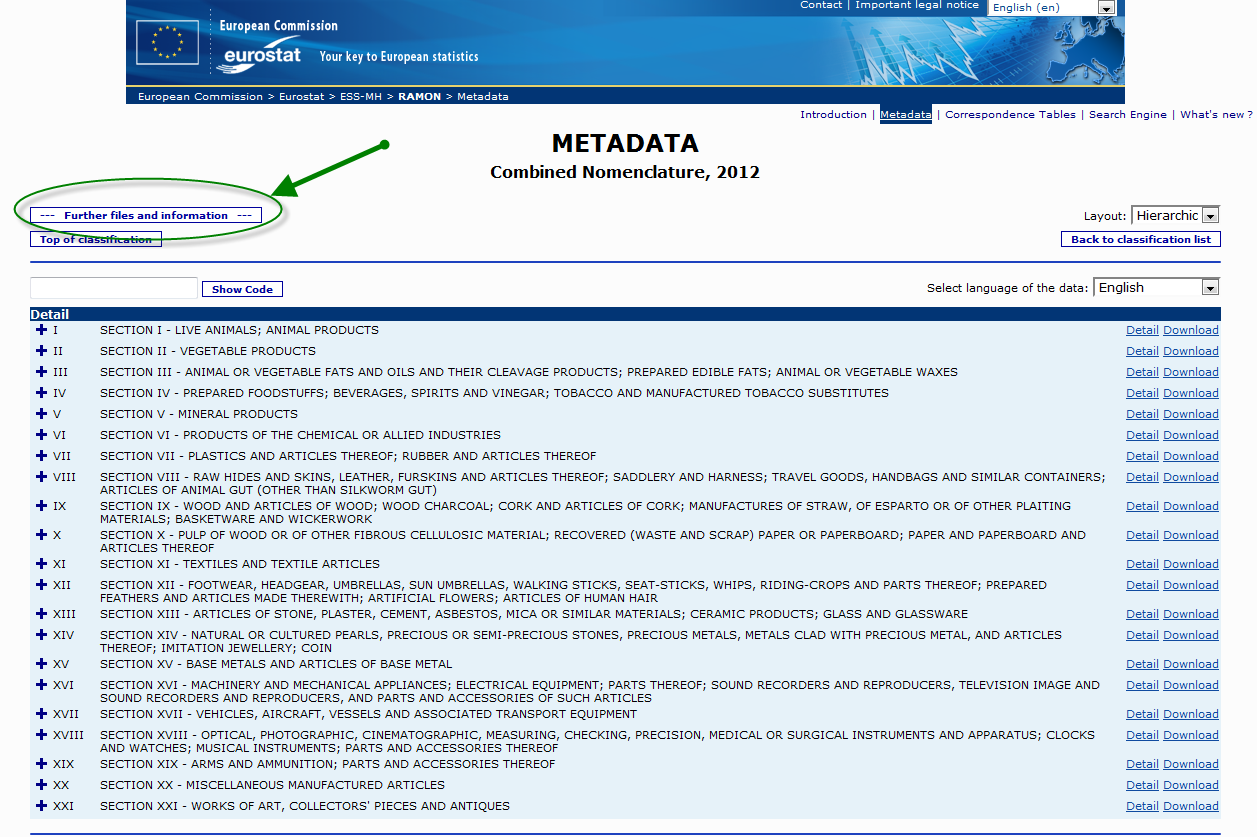 Slide 47
Su sitio de referencia para estadísticas Europeas
RAMONClasificaciones -3
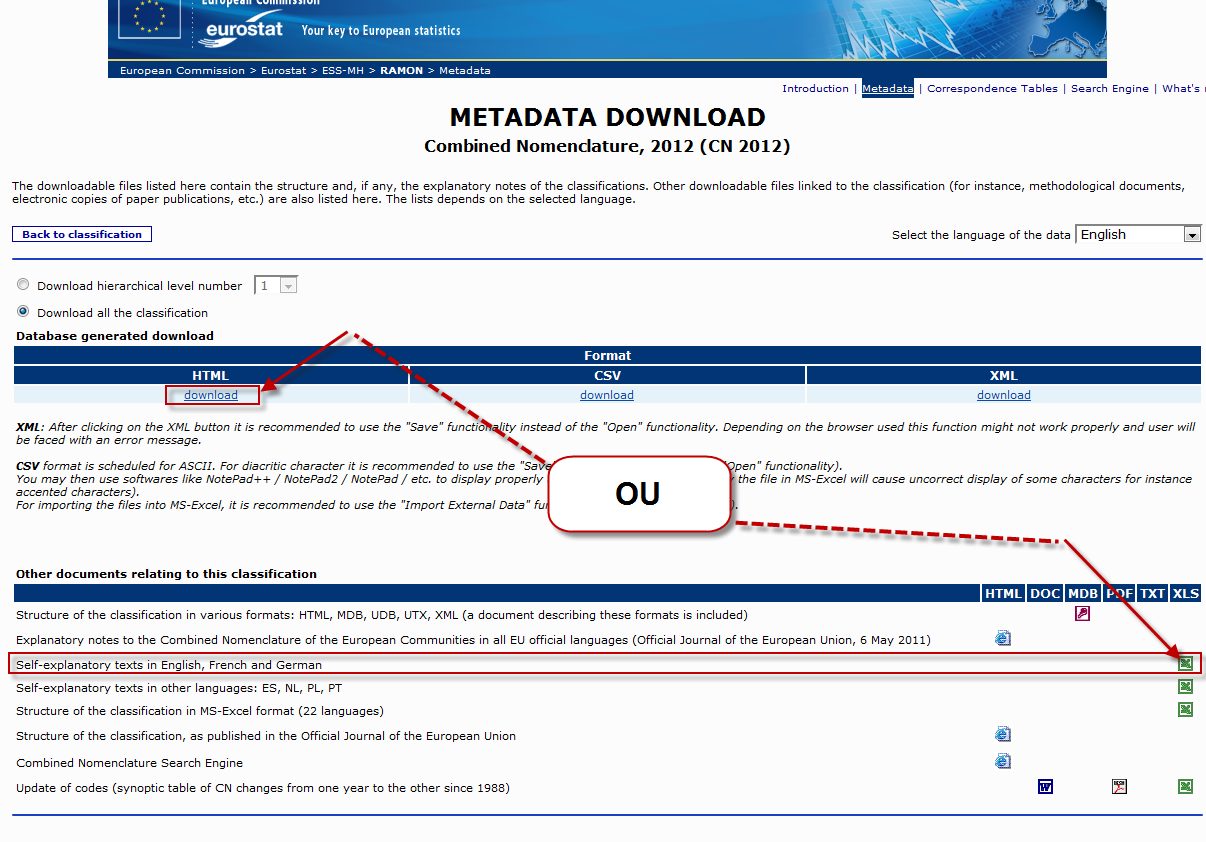 Slide 48
Su sitio de referencia para estadísticas Europeas
Publicaciones
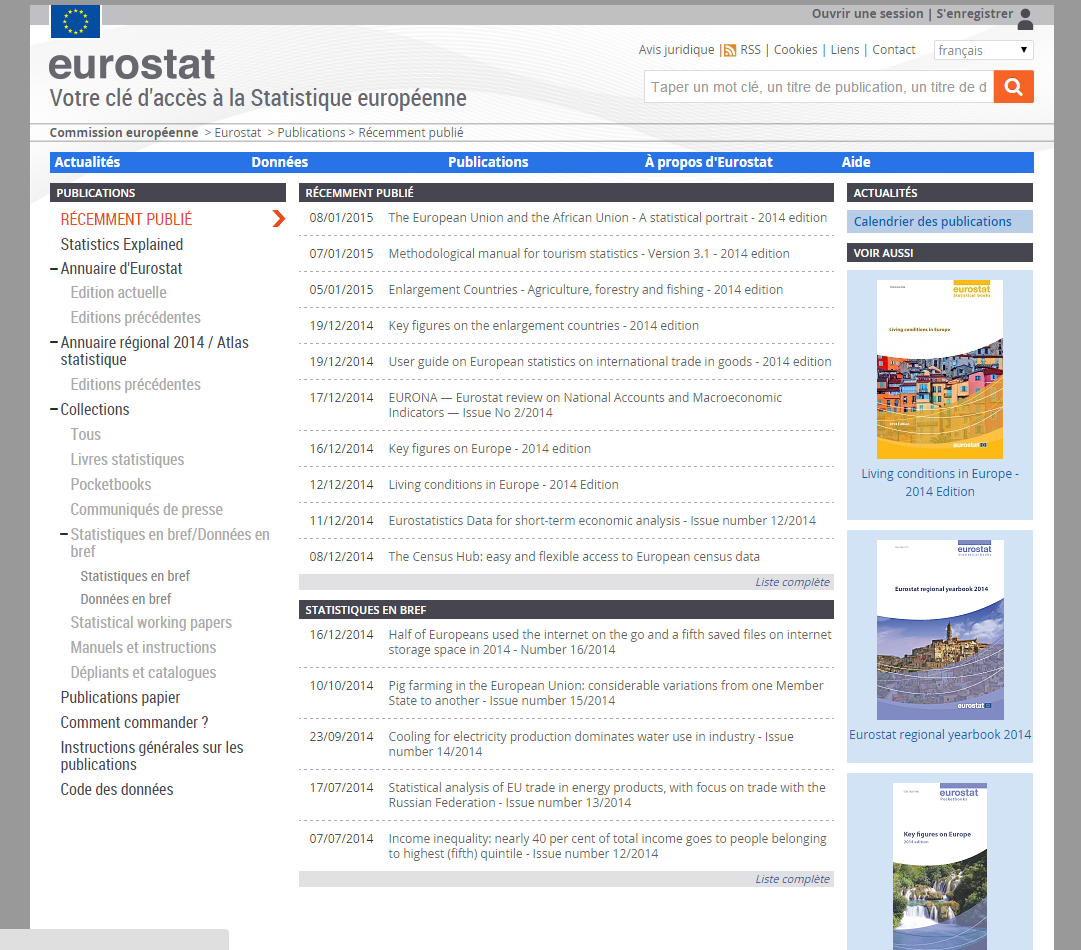 Slide 49
Su sitio de referencia para estadísticas Europeas
Permitir la reutilización de los datos de Eurostat
Permitir a los usuarios reutilizar los datos en las herramientas que prefieren
Marcadores - extracciones marca
Alertas de publicaciones
Ofrecer diferentes formatos y herramientas de visualización (Xls, html, txt, xml, SPSS, pc-axis)
Descargar en masa (TSV, SDMX-ml dft)
Slide 50
Su sitio de referencia para estadísticas Europeas
Permitir la reutilización de los datos de Eurostat
Toma ventaja de otros distribuidores

Google’s Public Data Explorer
Integración en Google Search – Onebox
BBC, Capital.fr, Guardian
Descarga masa - LinkedData (1,2 millones de archivos - 400 Gbytes / mes)
Slide 51
Su sitio de referencia para estadísticas Europeas
Google Public Data Explorer
Public Data Explorer – después de 08/03/2010
10 conjuntos de datos
http://www.google.com/publicdata/directory
Integrados en Google Search después de 05/10/2010
Los conjuntos de datos generan discusiones sobre los diferentes blogs económicos
Impacto sobre el tráfico del sitio web de Eurostat
Slide 52
Su sitio de referencia para estadísticas Europeas
Google Public Data Explorer
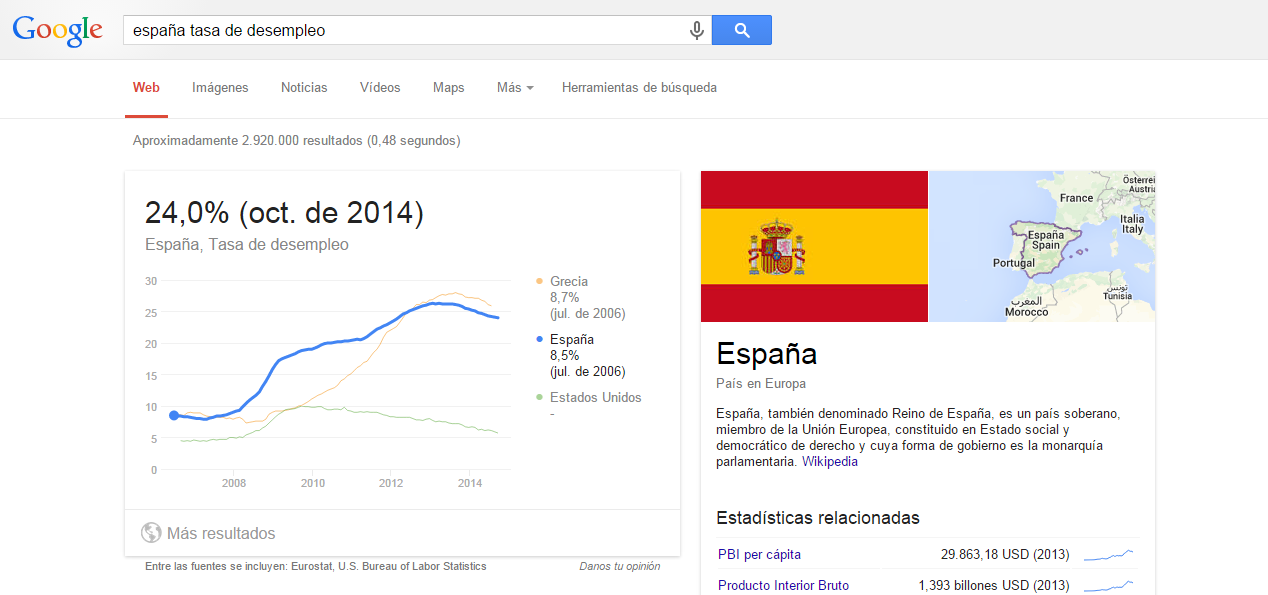 Slide 53
Su sitio de referencia para estadísticas Europeas
Applicaciones smartphones y tabletas
Las primeras aplicaciones para móviles y tabletas con iOS y Android en 2011-12:
Aplicación "Perfiles de país" - disponible en la App Store de Apple + Google Play Store
La Mobile Web Application "Estadísticas que se actualizan dos veces al día
Slide 54
Su sitio de referencia para estadísticas Europeas
Aplicaciones smartphones y tabletas
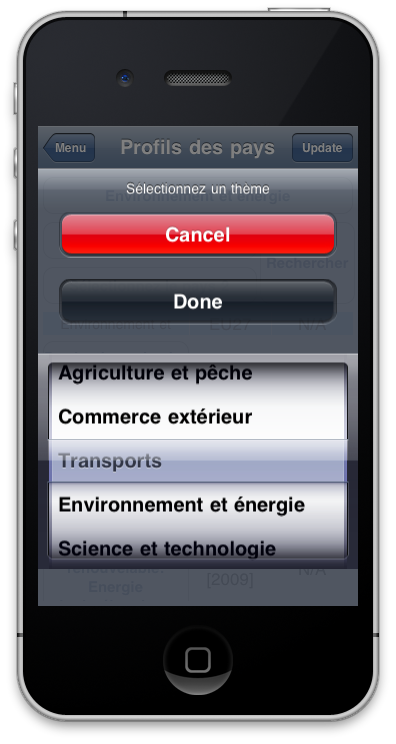 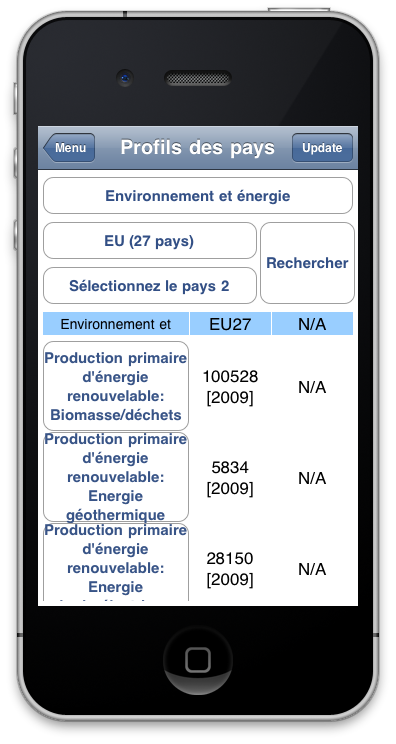 Slide 55
Su sitio de referencia para estadísticas Europeas
Inscripción en la página de Eurostat
Principales ventajas:

Nuevo sistema de identificación: ECAS
El mismo para todos los sitios webs de la CE

Alertas por email 
Personalizar el árbol de navegación
Salvaguardar las selecciones de variables
Extraer cantidades superiores de datos
Slide 56
Su sitio de referencia para estadísticas Europeas
Crea una cuenta en Eurostat : Gratuito y rápido
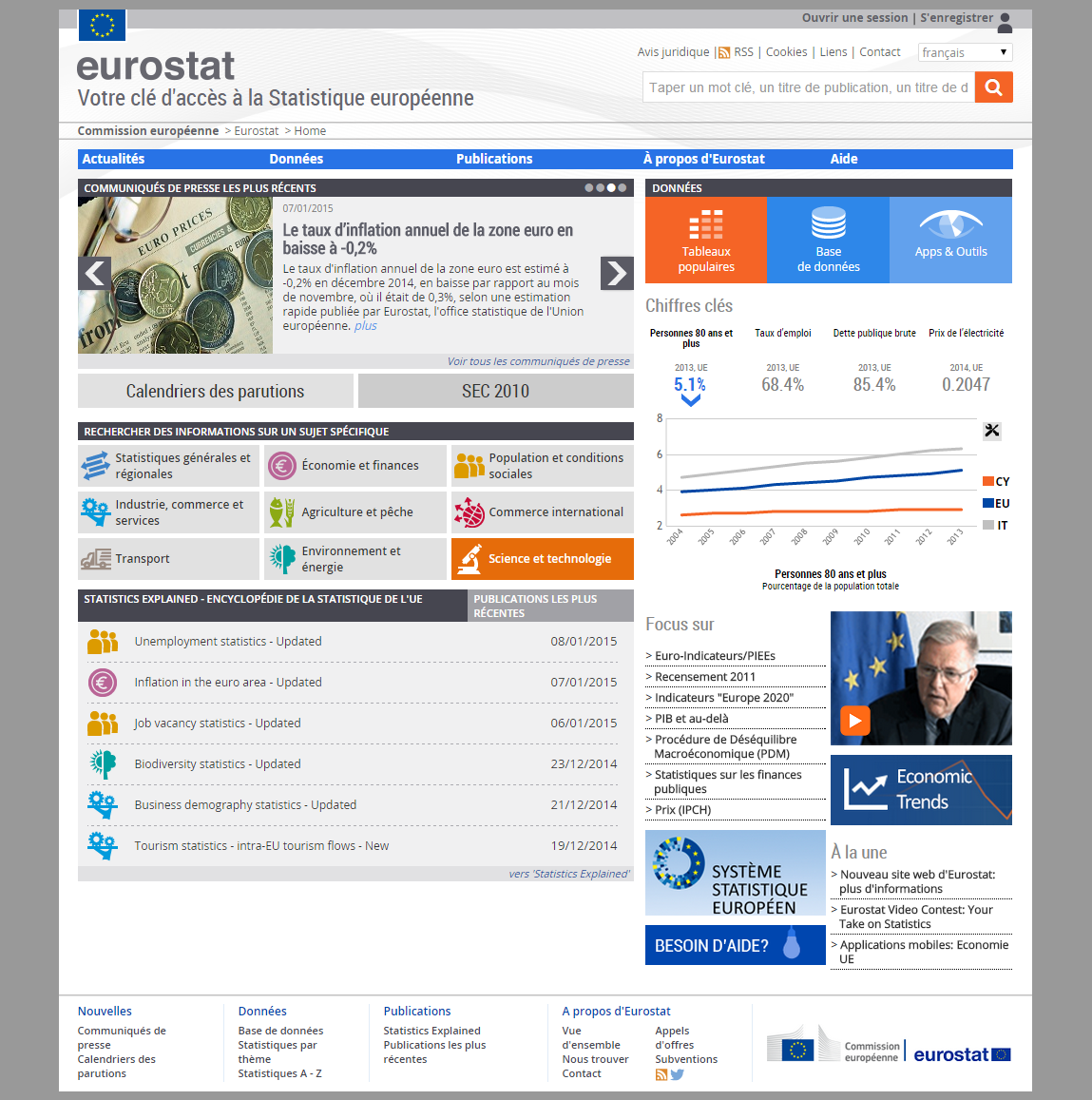 Slide 57
Su sitio de referencia para estadísticas Europeas
Crea una cuenta: Rápido y gratuito
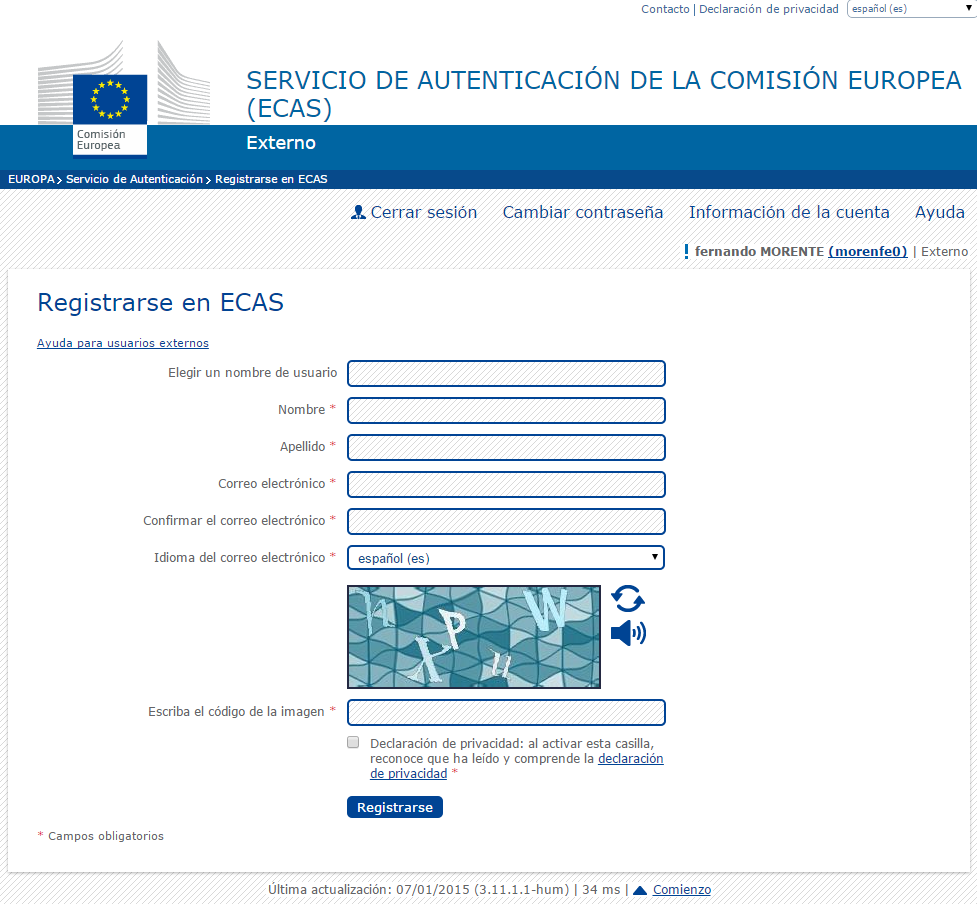 Slide 58
Su sitio de referencia para estadísticas Europeas
Ayuda al usuario
Si tiene preguntas o dificultades de acceso a los datos u otros servicios de Eurostat, le recomendamos:

 FAQs
 Demo tours
 Ayuda al usuario
Slide 59
Su sitio de referencia para estadísticas Europeas
Ayuda al usuario -1
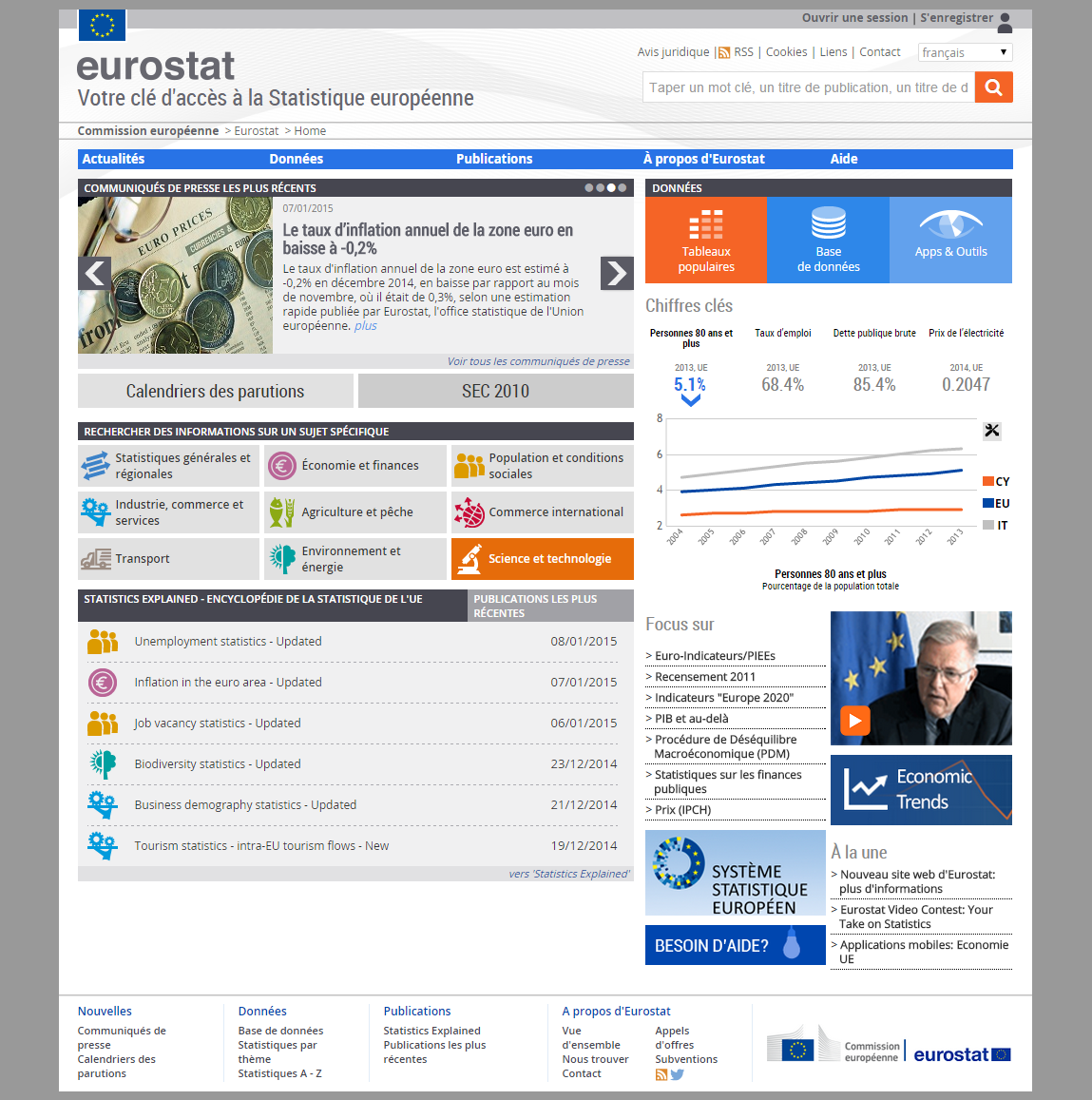 Slide 60
Su sitio de referencia para estadísticas Europeas
Ayuda al usuario -2
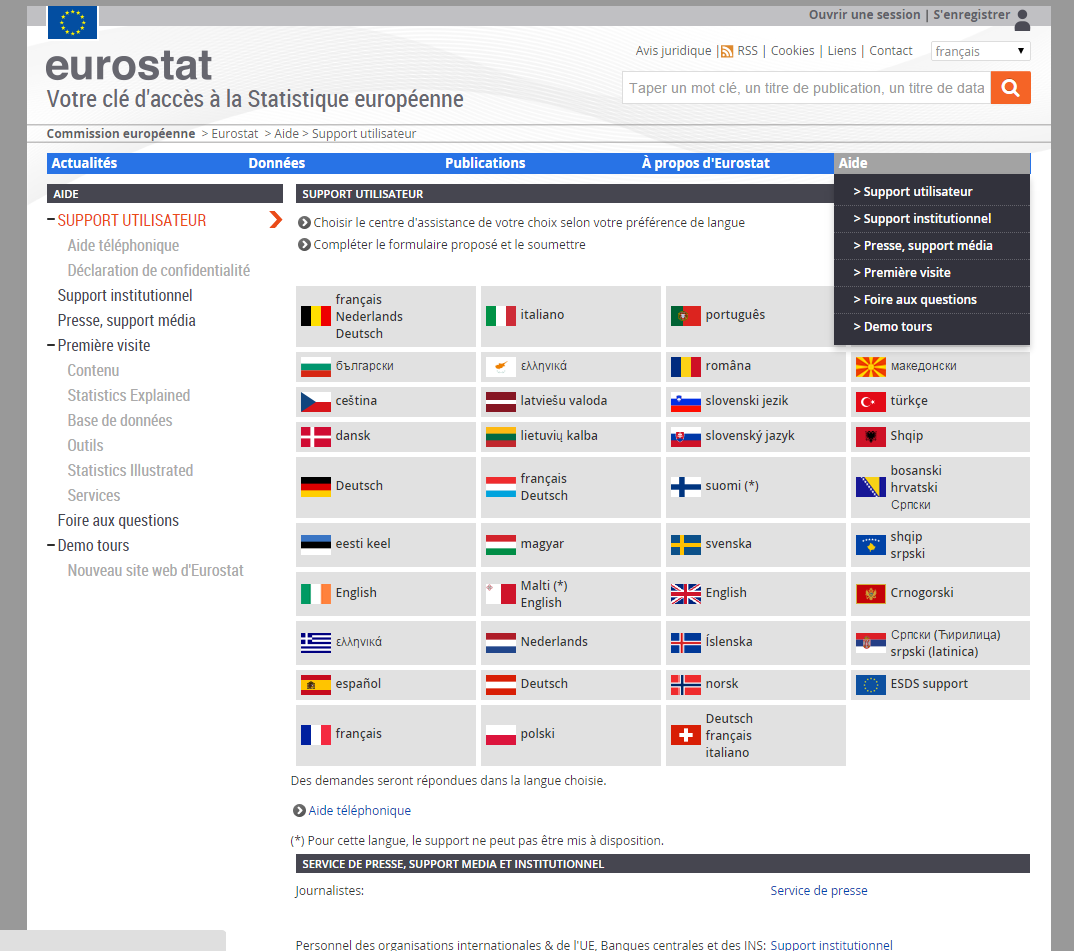 Slide 61
Su sitio de referencia para estadísticas Europeas
Ayuda al usuario - Assist
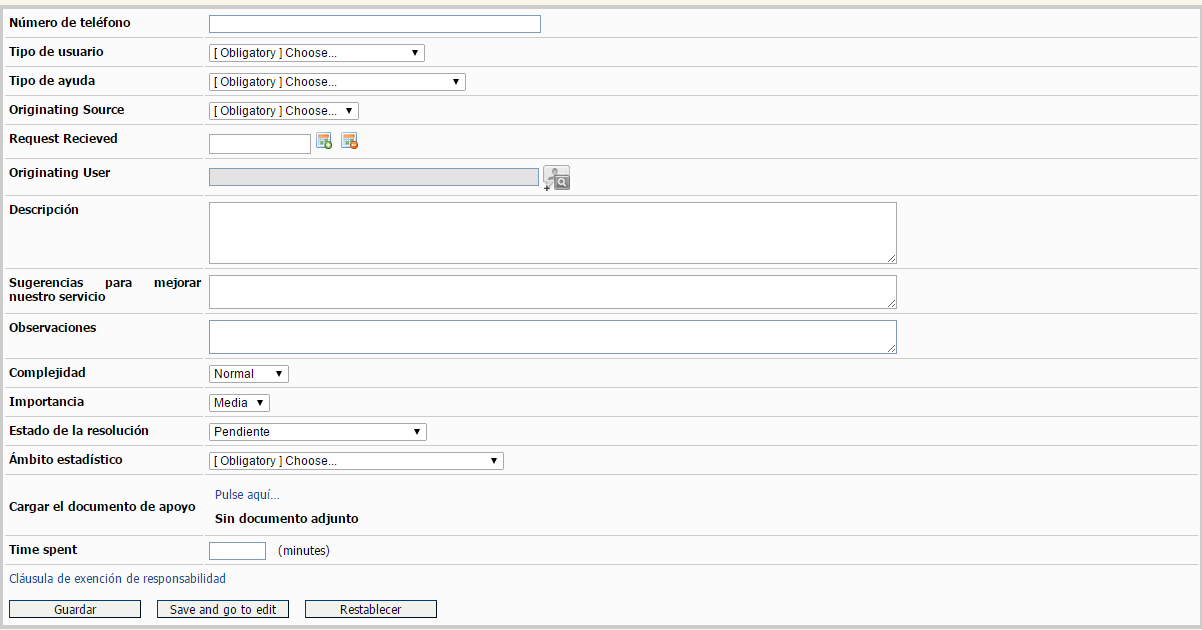 Slide 62
Su sitio de referencia para estadísticas Europeas
ESDS (European Statistical Data Support)
Más de 22 000 consultas / año
Empresas = 35%
Estudiantes & sector académico = 35% (año escolar)
Ayuda al usuario ES = 4-6 consultas/día
Ayuda al usuario EN = + 20 consultas/día 
Ayuda al usuario en alemán, danés, sueco y francés
Slide 63
Su sitio de referencia para estadísticas Europeas
Datos de contacto
E-mail: eurostat.helpdesk_ES@sogeti.lu

Téléphone : 911 82 78 07

Formaciones generales o específicas:- Formaciones generales 
(Eurostat, extractions de données, etc.) 

	- Formaciones específicas
(COMEXT, cuentas nacionales, etc.)
Slide 64
Su sitio de referencia para estadísticas Europeas
Dudas / Preguntas?
Gracias por su atención

Fernando H Morente Oria – Sogeti
Ayuda al usuario de Eurostat

Fernando.morente@sogeti.lu
Slide 65
Su sitio de referencia para estadísticas Europeas